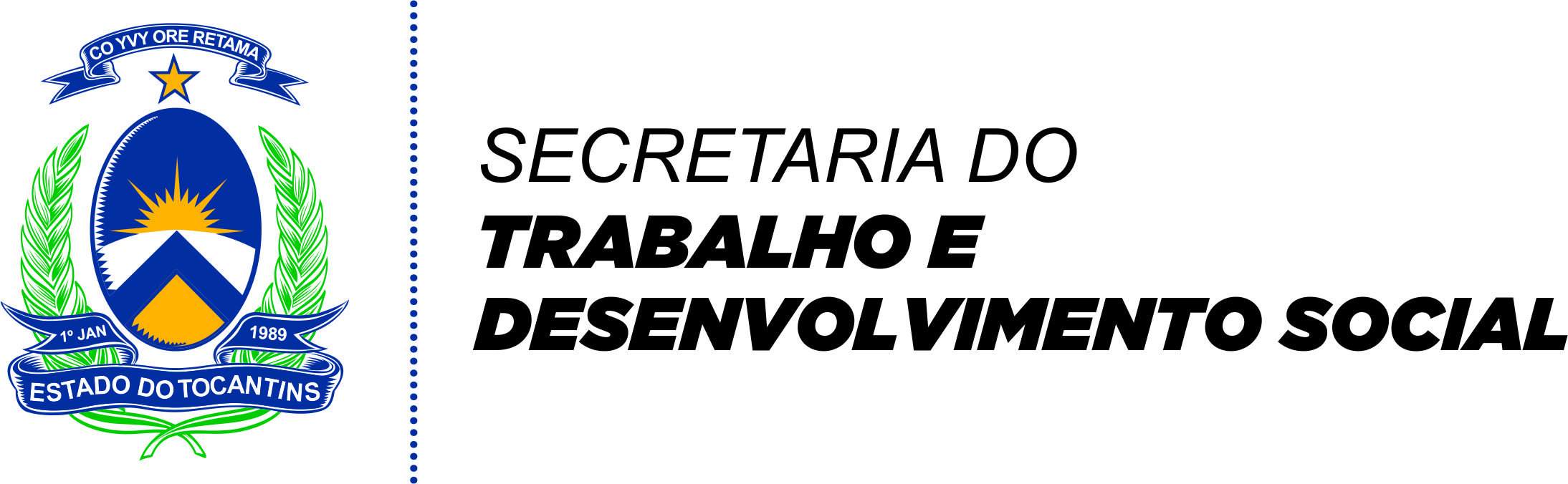 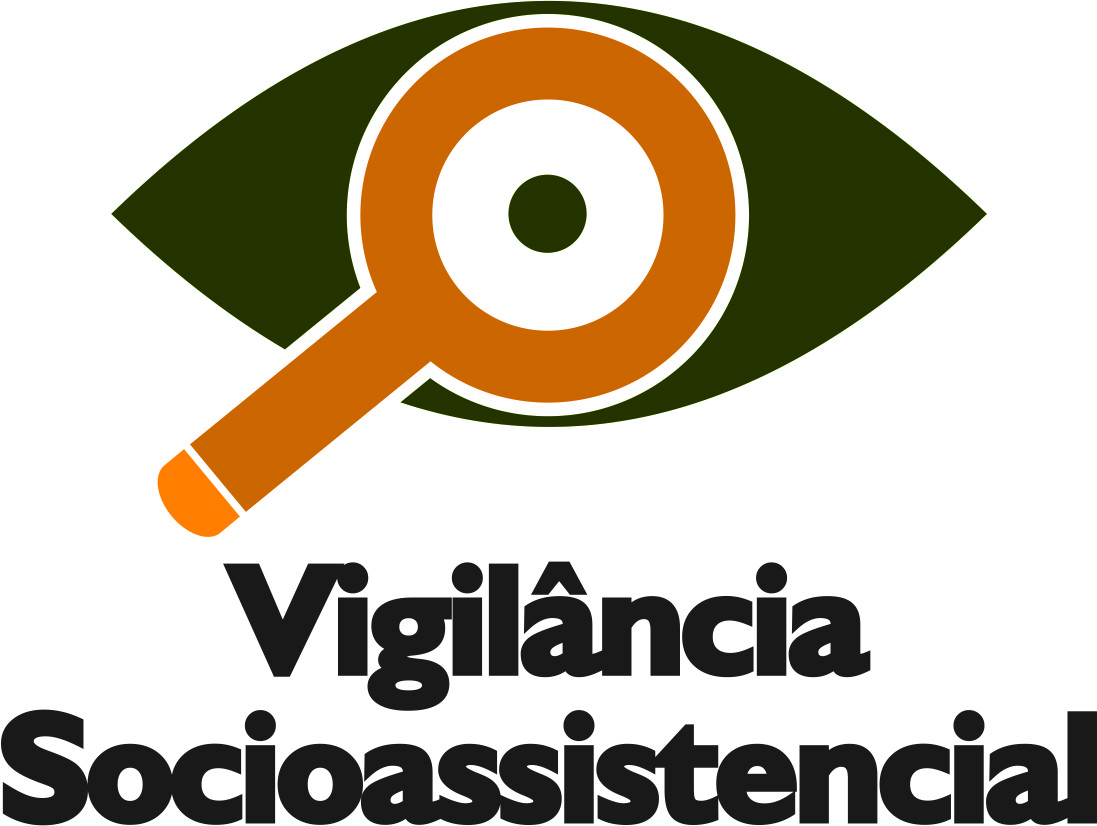 CADASTRO NACIONAL DE ENTIDADES DE ASSISTÊNCIA SOCIAL - CNEAS
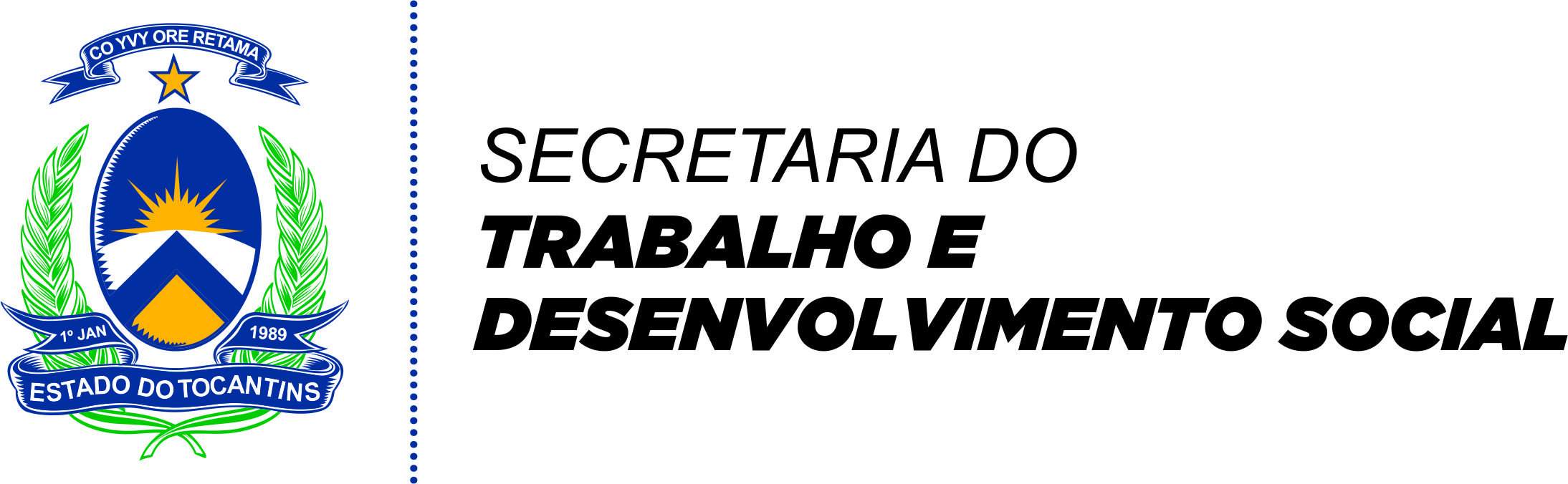 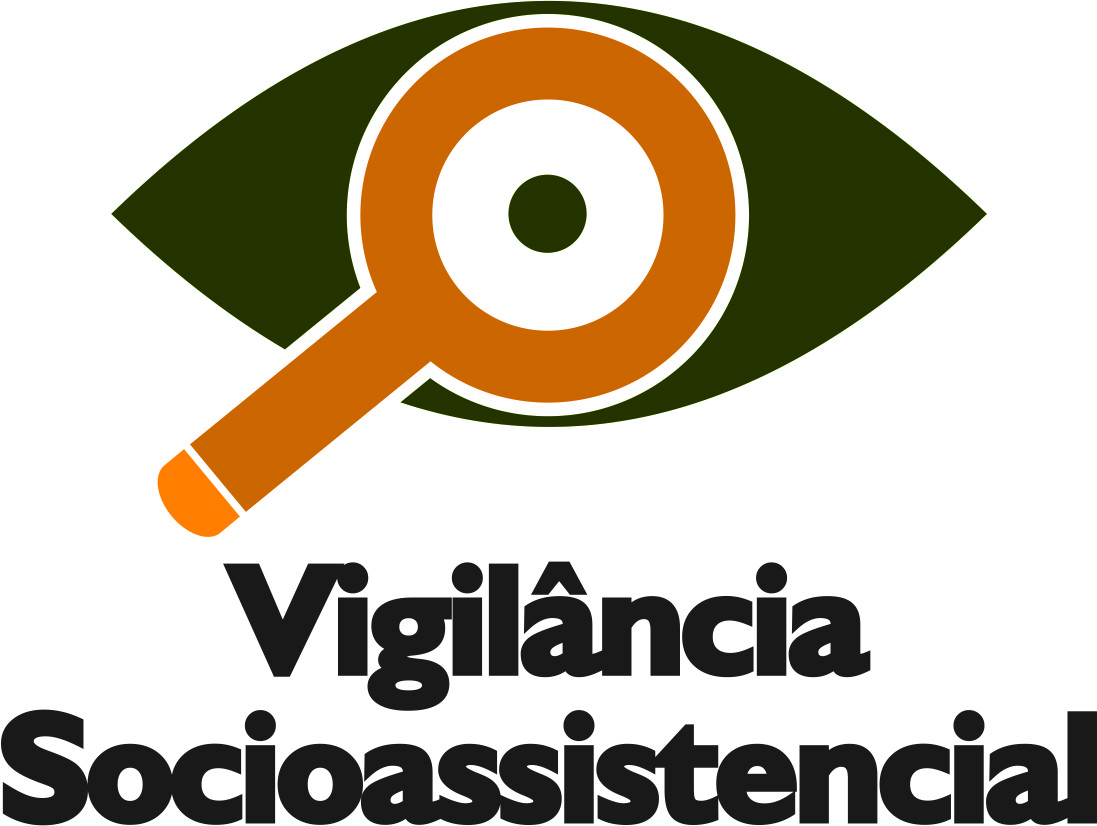 CONCEITO
É uma ferramenta de gestão, que armazena informações e ofertas socioassistenciais com atuação no território nacional. De responsabilidade da administração pública, permite a aproximação entre Estado e a sociedade civil, possibilitando o acompanhamento do atendimento aos usuários da política e reconhecendo a importância das organizações no âmbito do SUAS.
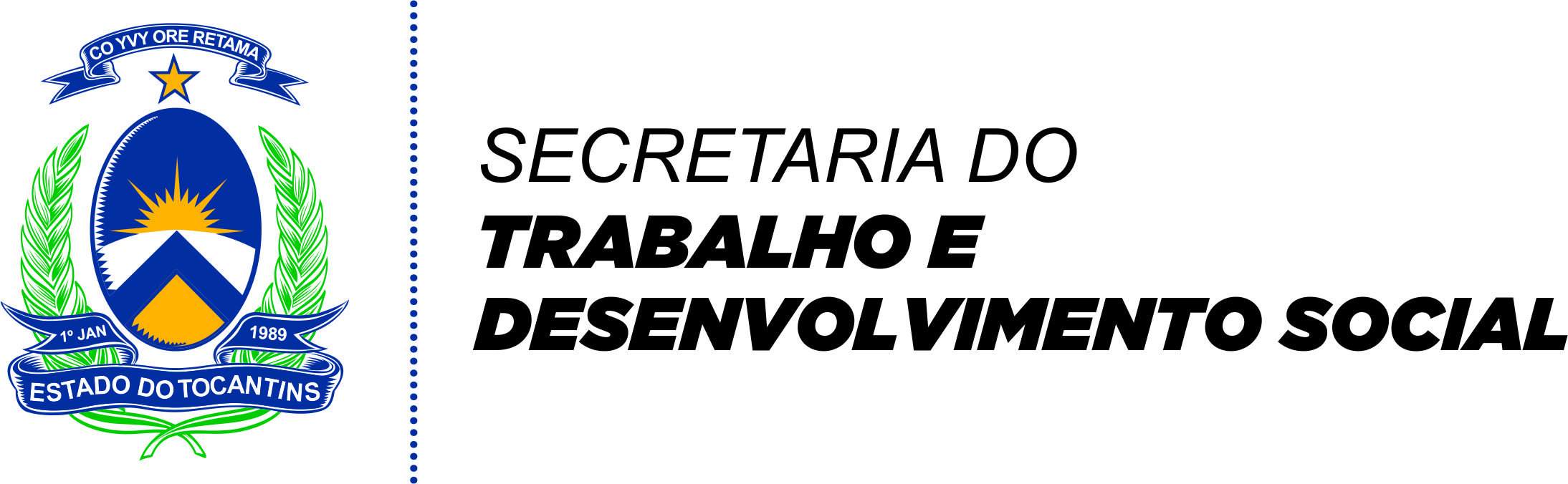 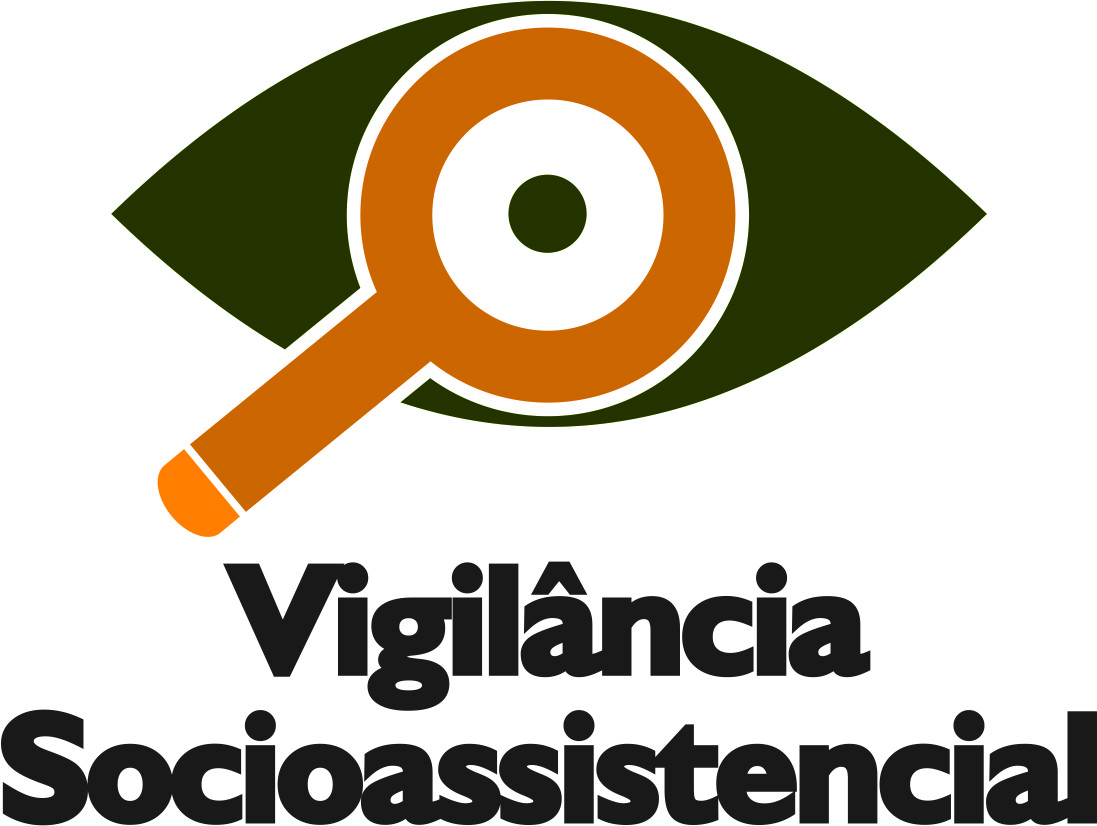 QUEM É RESPONSÁVEL PELO CNEAS?
A gestão pública de assistência social- secretarias de assistência social(ou similares);
Compete aos órgãos gestores municipais e suas equipes técnicas cadastrar e manter atualizadas as organizações de assistência social e aquelas que possuam atuação em outras áreas, mas também que executem ofertas socioassistenciais, inscritas nos conselhos de assistência social do seu território.
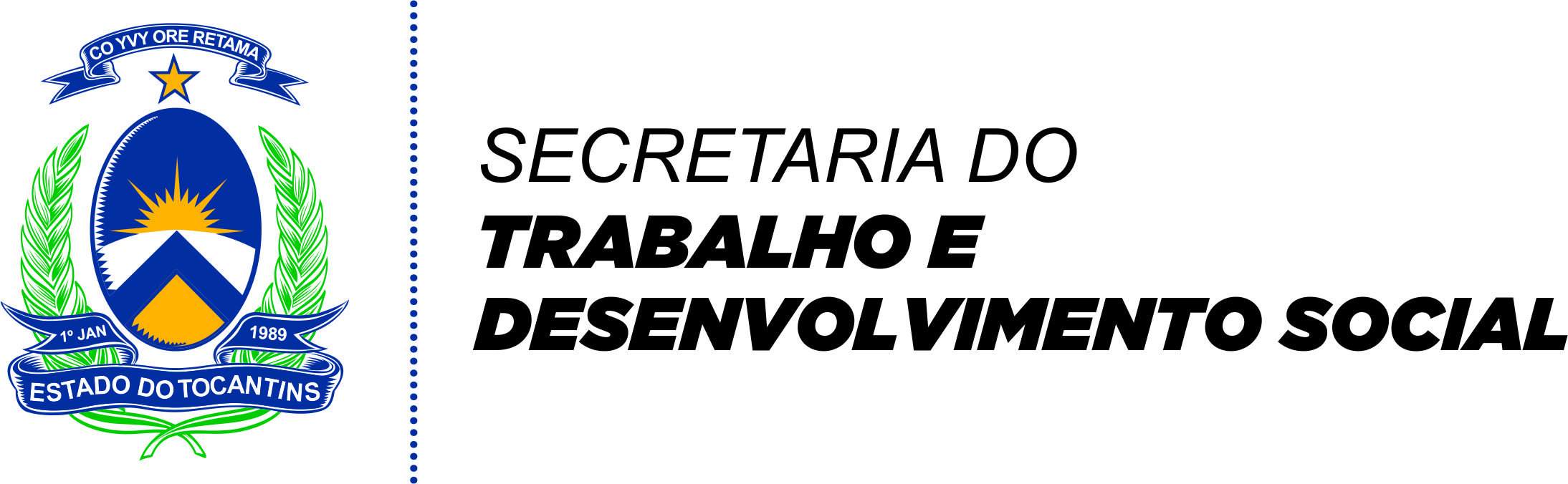 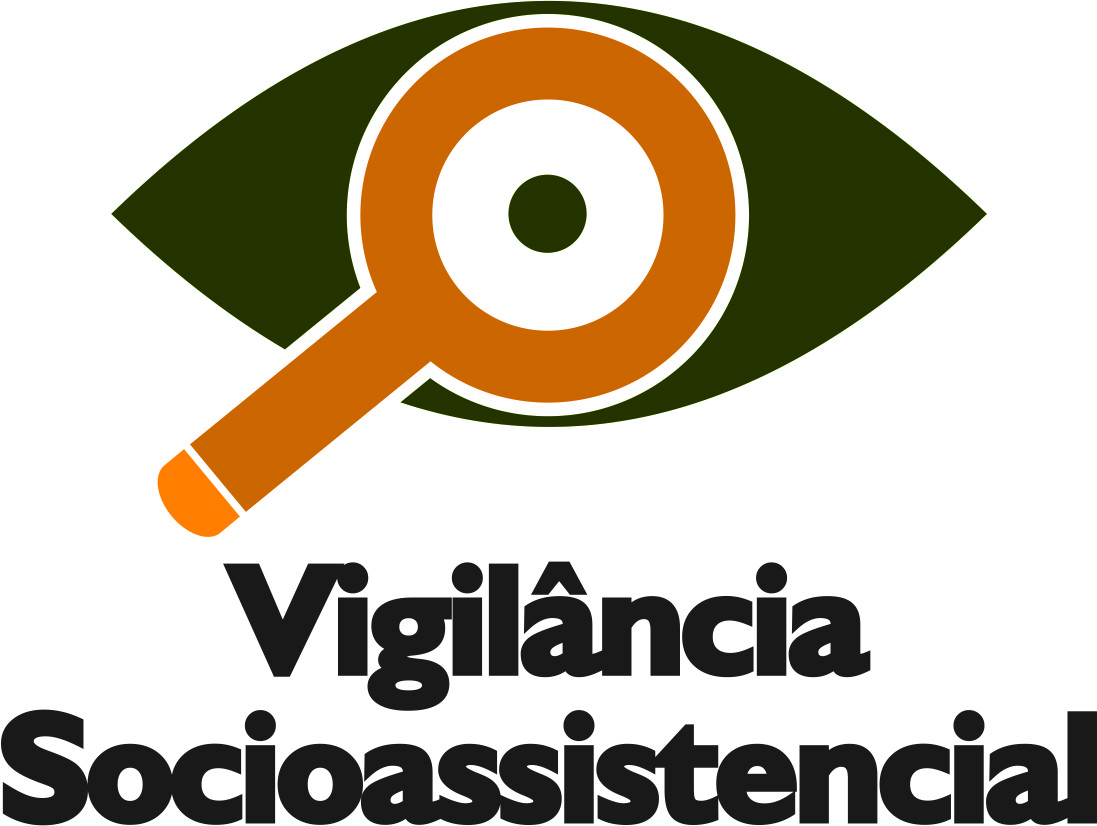 QUAL A IMPORTÂNCIA DO CNEAS?
Possuir um cadastro finalizado (Status “concluído”) é requisito para as organizações da sociedade civil receberem recursos públicos no âmbito do SUAS, seja por meio da realização de parcerias com a administração pública(Resolução CNAS nº21/2016) e/ou transferências oriundas de emendas parlamentares(Portaria MDS nº130/2017).
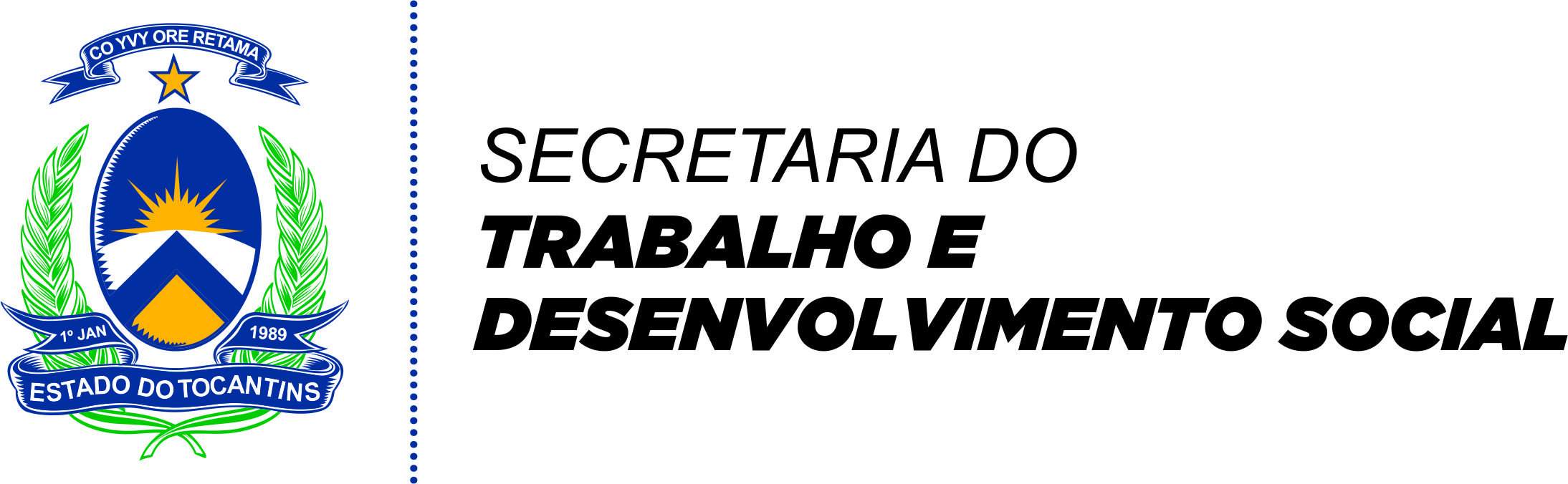 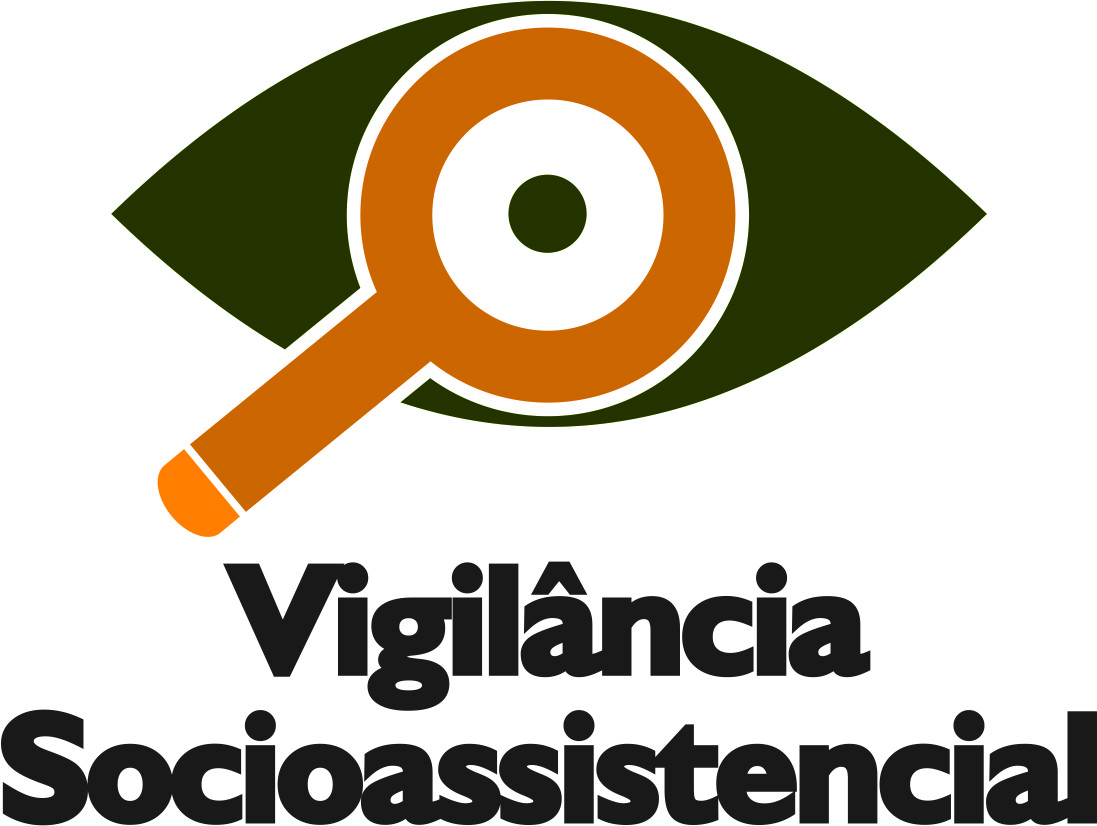 Para preenchimento do sistema é necessário o dialogo continuo com o CMAS e a realização de visitas técnicas ás organizações
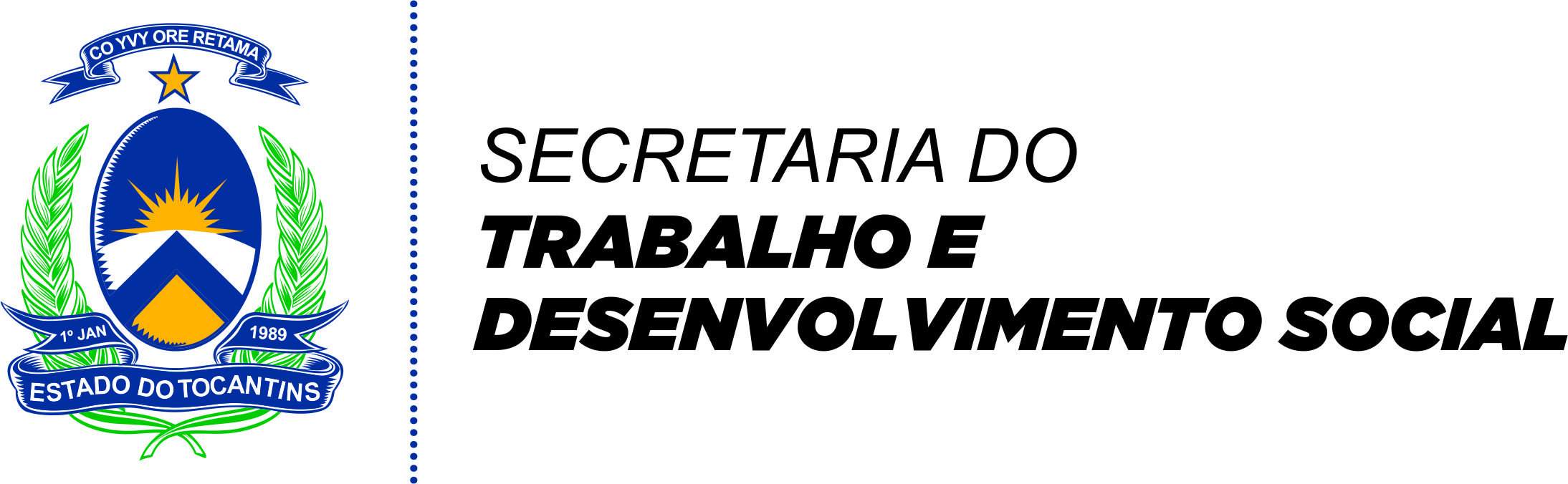 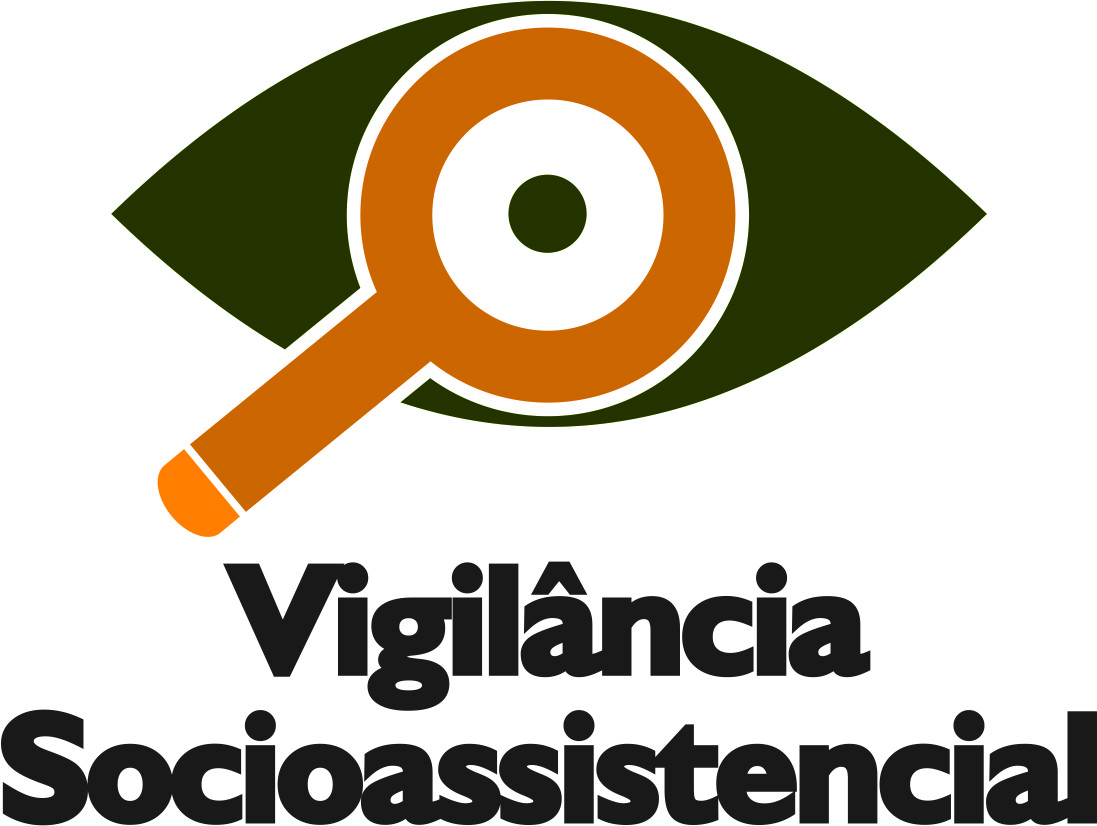 COMO O CNEAS ESTÁ ORGANIZADO?
SEÇÃO I: são coletadas informações a respeito da gestão da rede socioassistencial no município, incluindo o atendimento realizado pelos equipamentos públicos;
SEÇÃO II: agrupa dados relevantes a respeito das ofertas executadas pelas organizações, como público atendido, atividades realizadas, infraestrutura, recursos humanos, dentre outros;
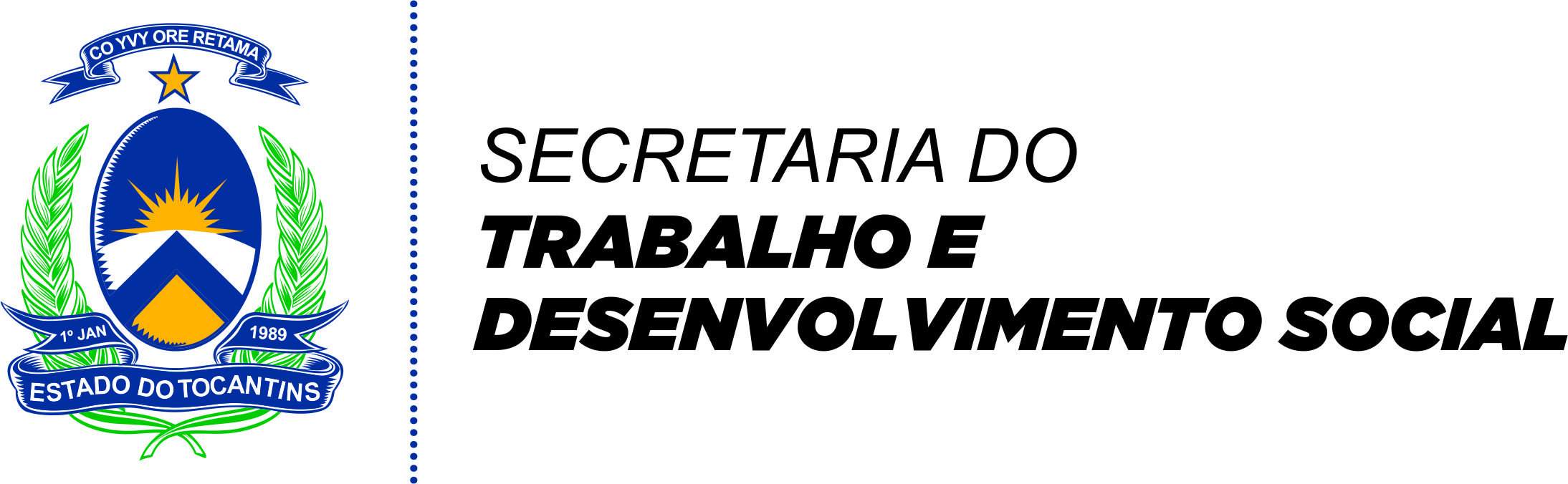 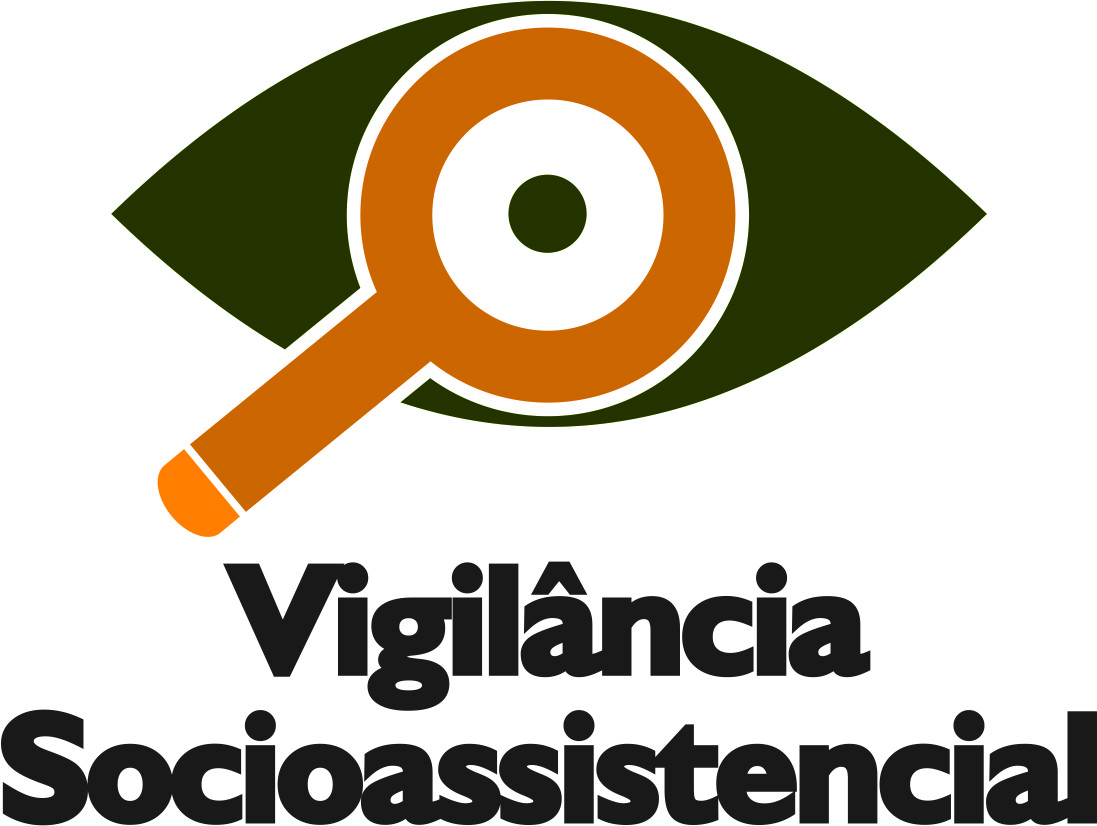 SEÇÃO III: trata das formas de financiamento das organizações e da gratuidade das ofertas.
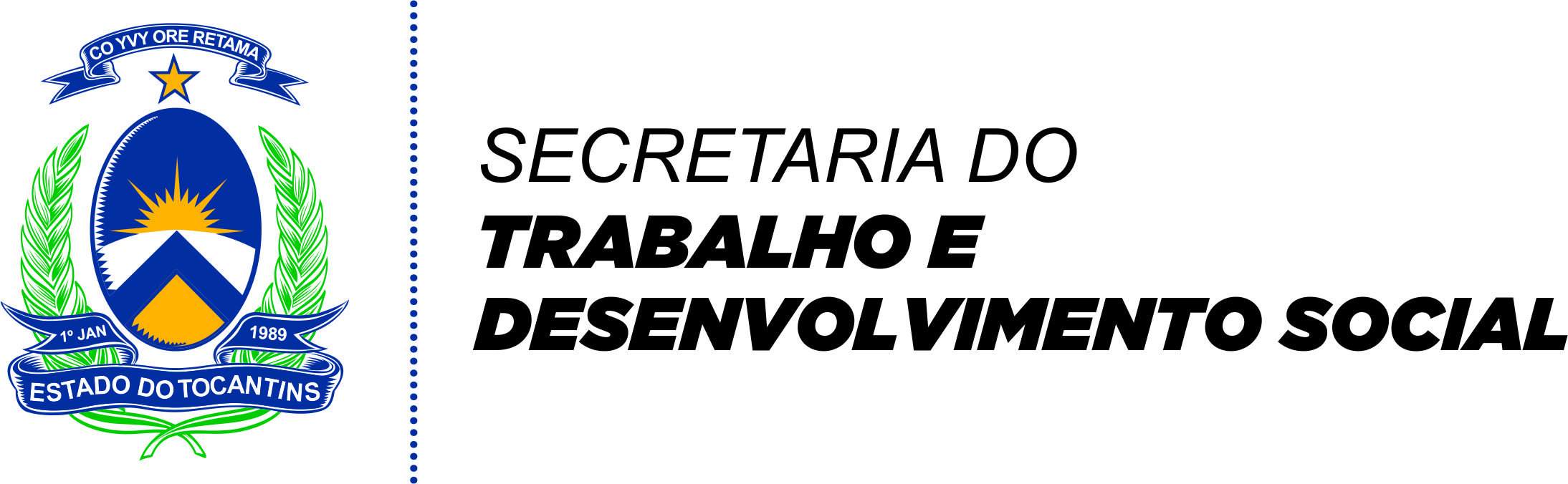 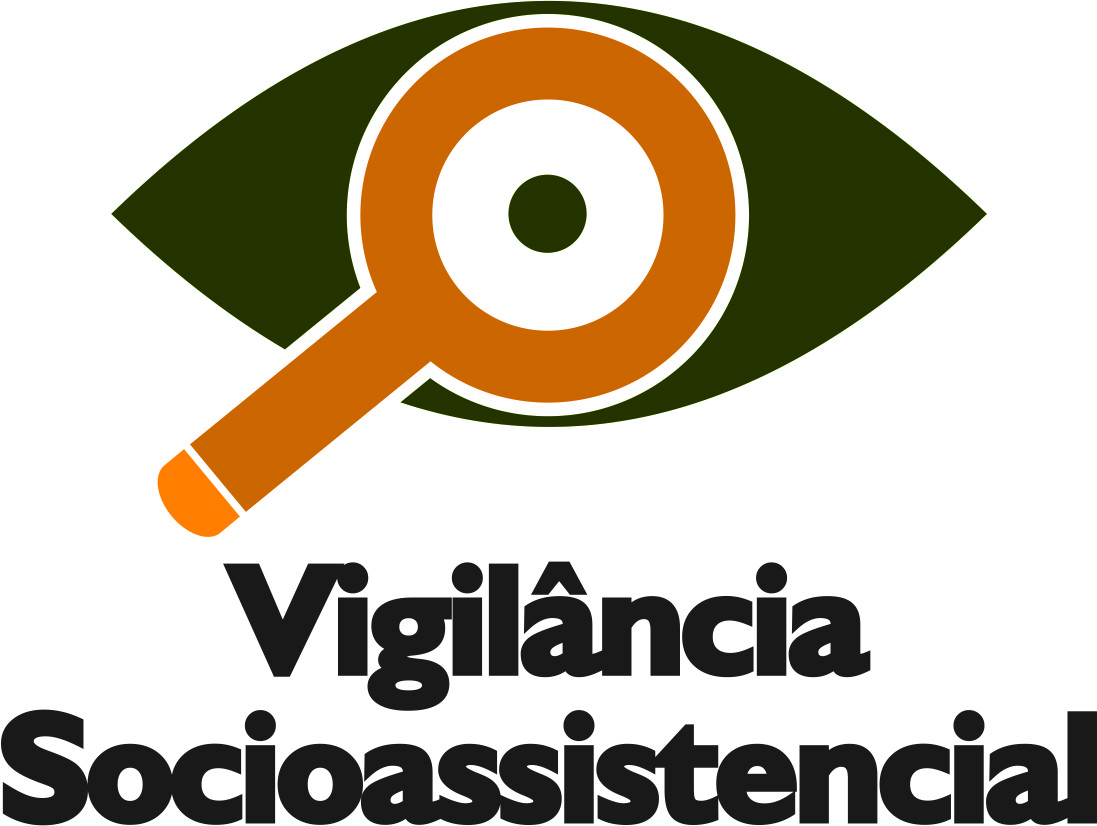 QUAIS OFERTAS SÃO REGISTRADAS NO CNEAS?
Todas as ofertas socioassistenciais regulamentadas pela Tipificação Nacional de Serviços Socioassistenciais e demais Resoluções do CNAS realizadas por entidades/organizações inscritas nos conselhos municipais/DF de assistência social.
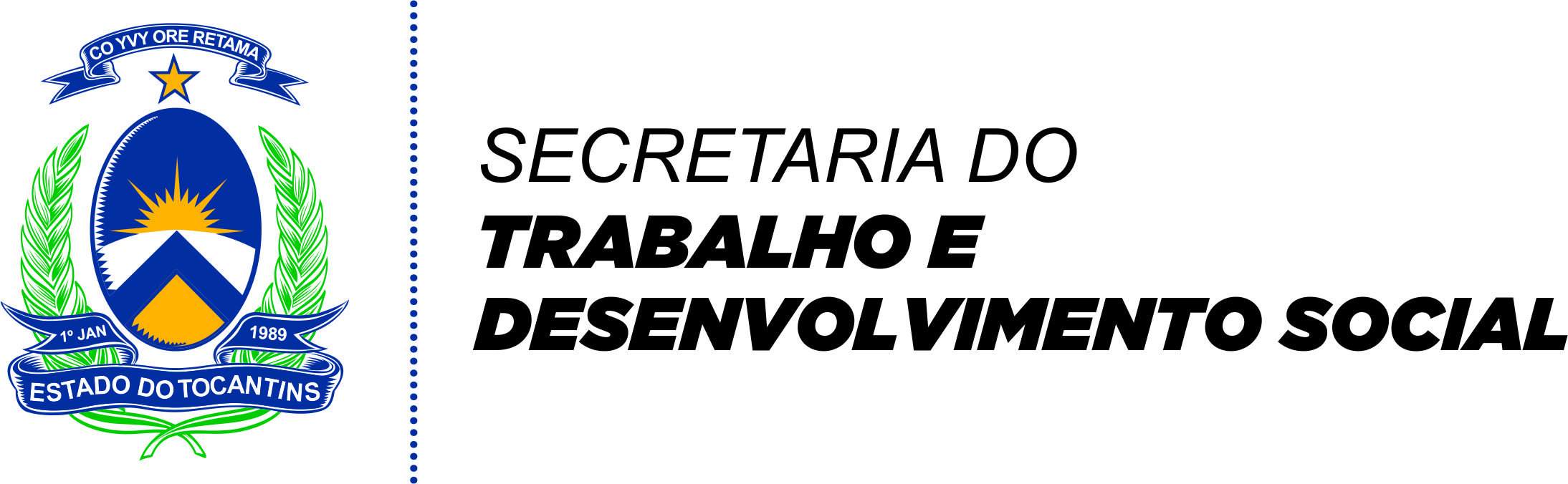 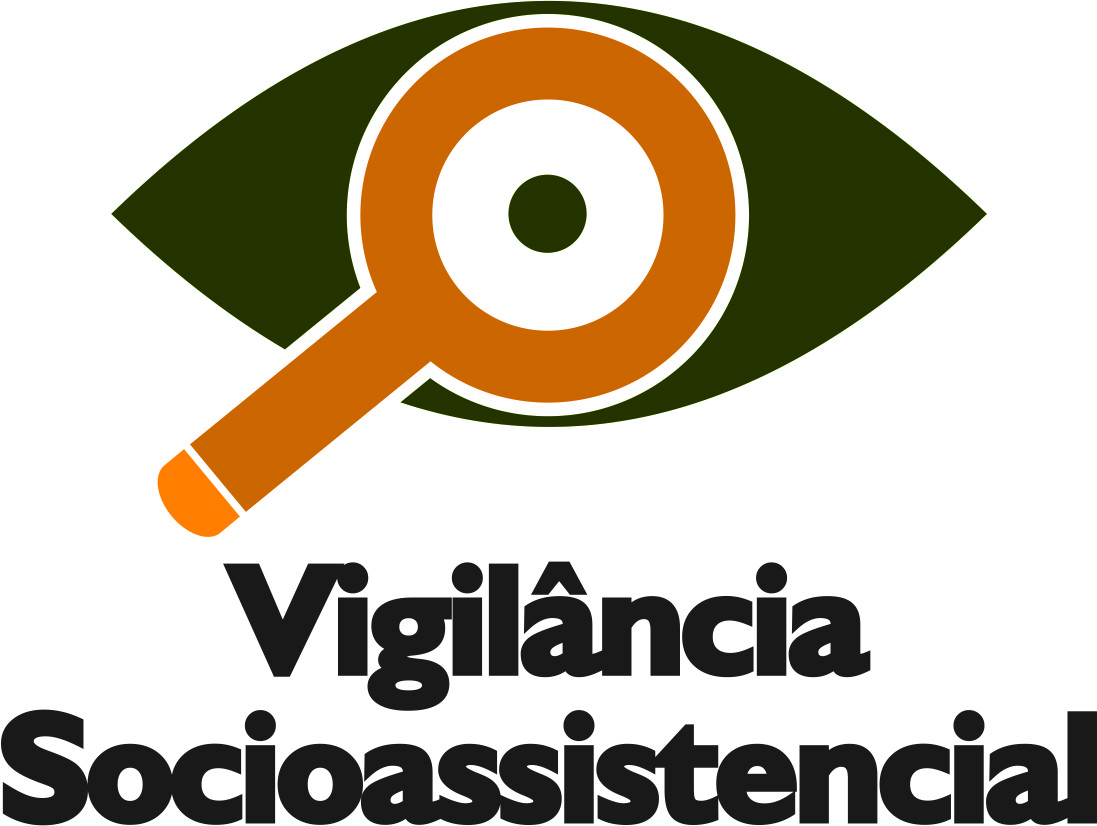 AS ORGANIZAÇÕES DA SOCIEDADE CIVIL QUE ATUAM NA POLÍTICA DE ASSISTÊNCIA SOCIAL PODEM ACESSAR O CNEAS?
As organizações não acessam sistema, mas podem acessar a Consulta Pública CNEAS, ferramenta desenvolvida MDS que apresenta todas as organizações  e ofertas registradas no CNEAS, seus dados básicos e a situação do preenchimento cadastral;
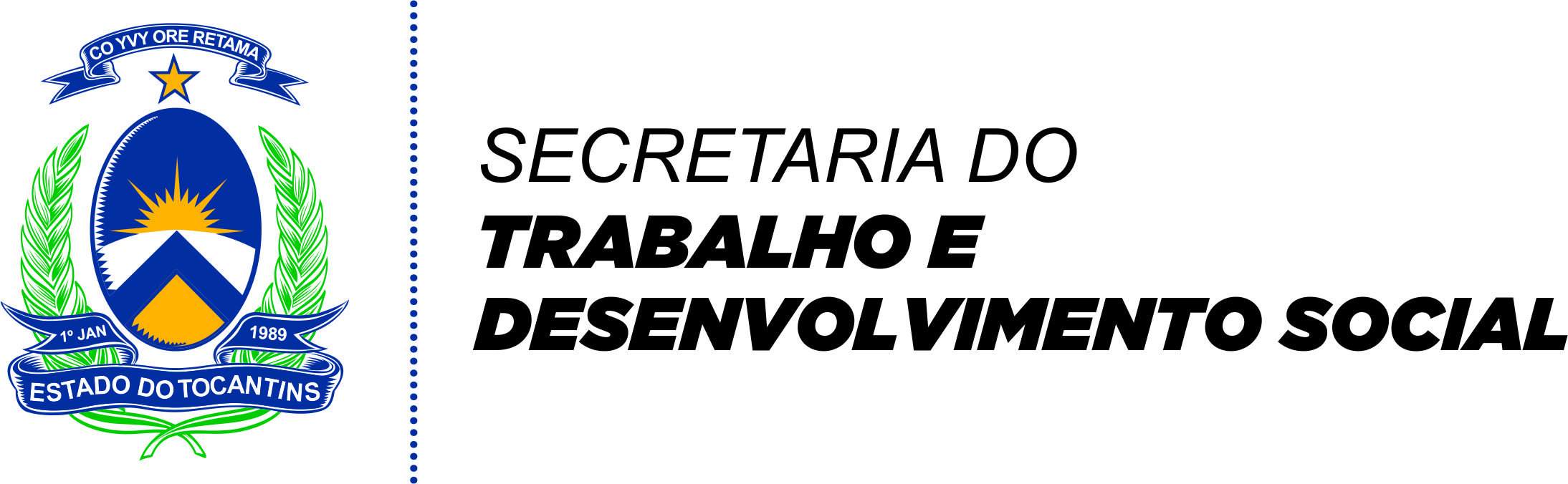 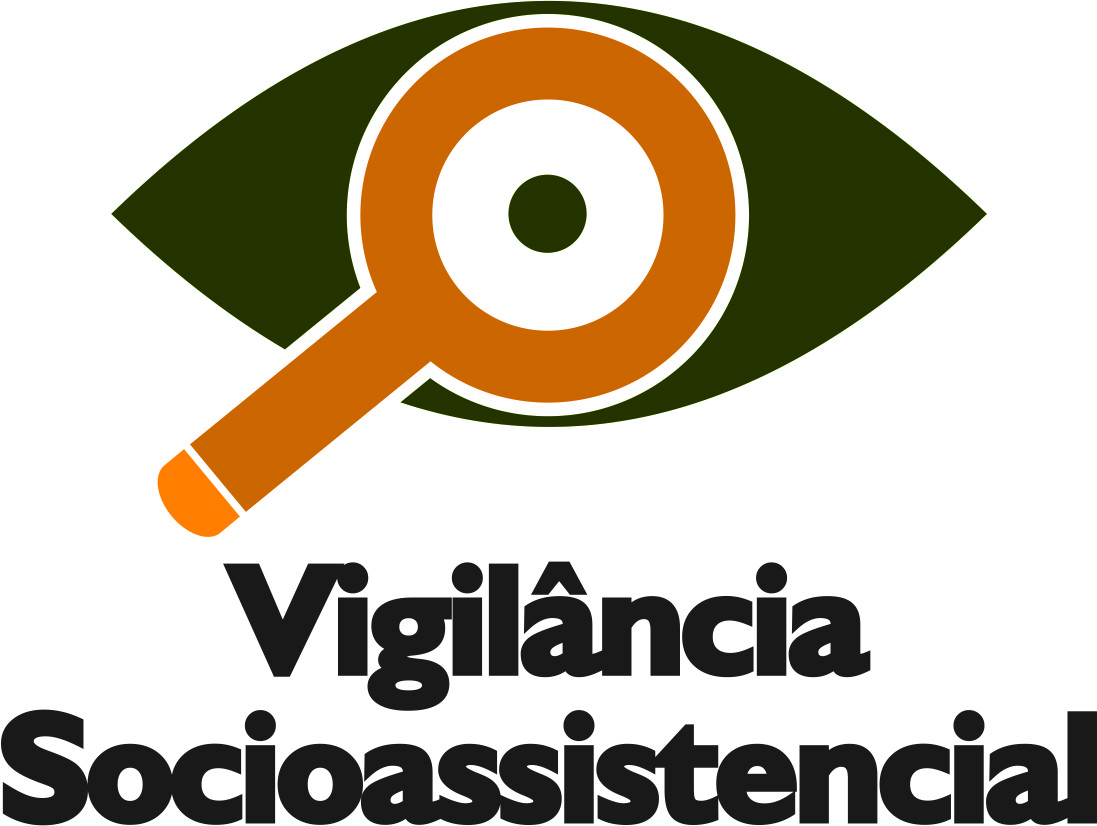 A pesquisa pode ser realizada por município, estado ou por CNPJ especifico, sem a necessidade de senha.
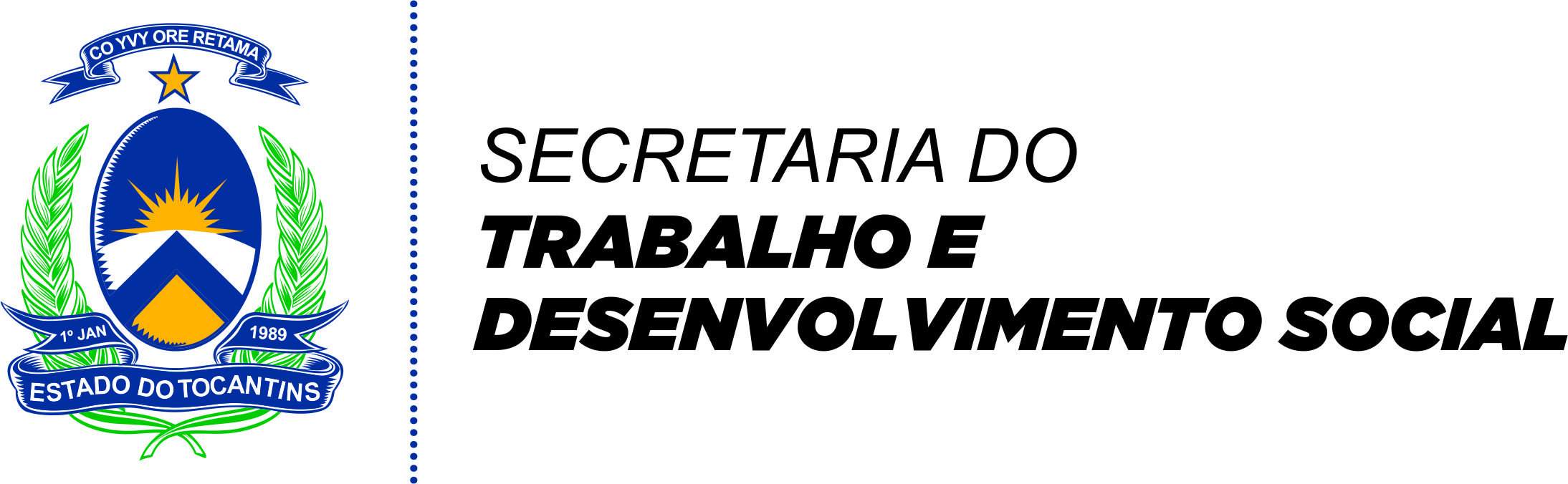 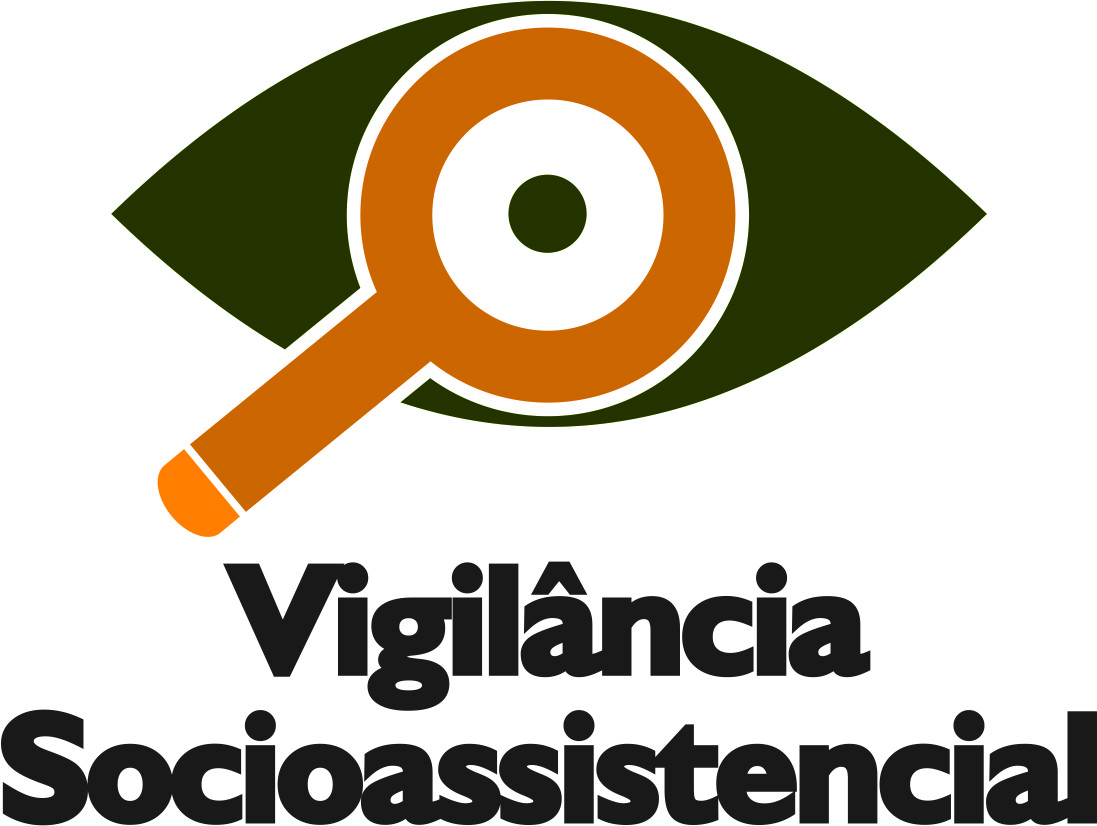 COMO IDENTIFICAR O CADASTRO  NO CNEAS
As entidades e organizações devidamente inscritas nos conselhos municipal/DF de assistência social têm o direito de serem registradas no CNEAS para que tenham a possibilidade de recebimento de recursos públicos, seja por meio da parceria com a administração pública ou por meio de transferência voluntárias como as emendas parlamentares.
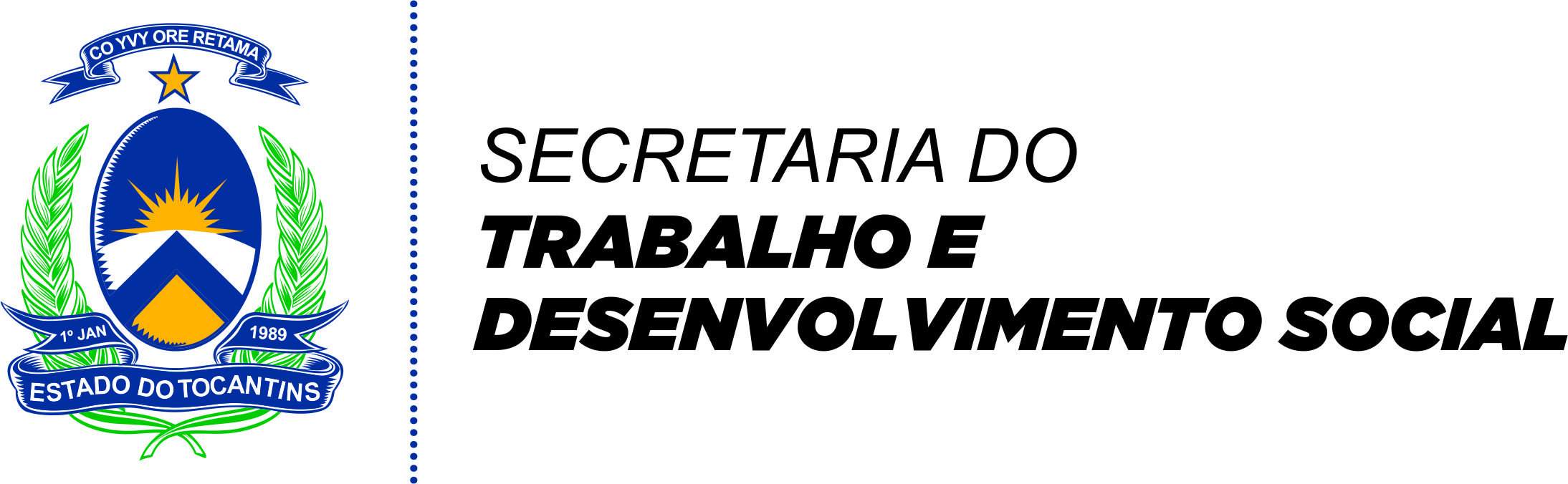 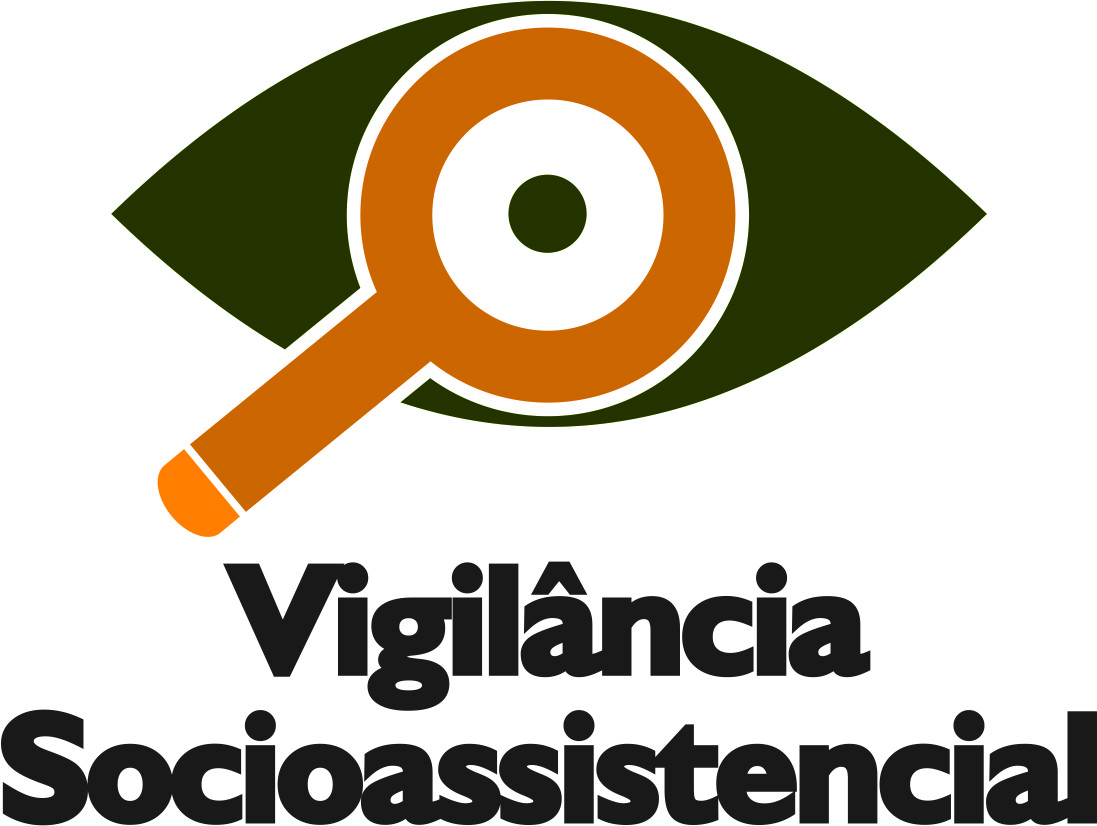 Entidades não cadastradas no CNEAS, poderá solicitar da equipe da secretaria municipal que a registre no sistema.
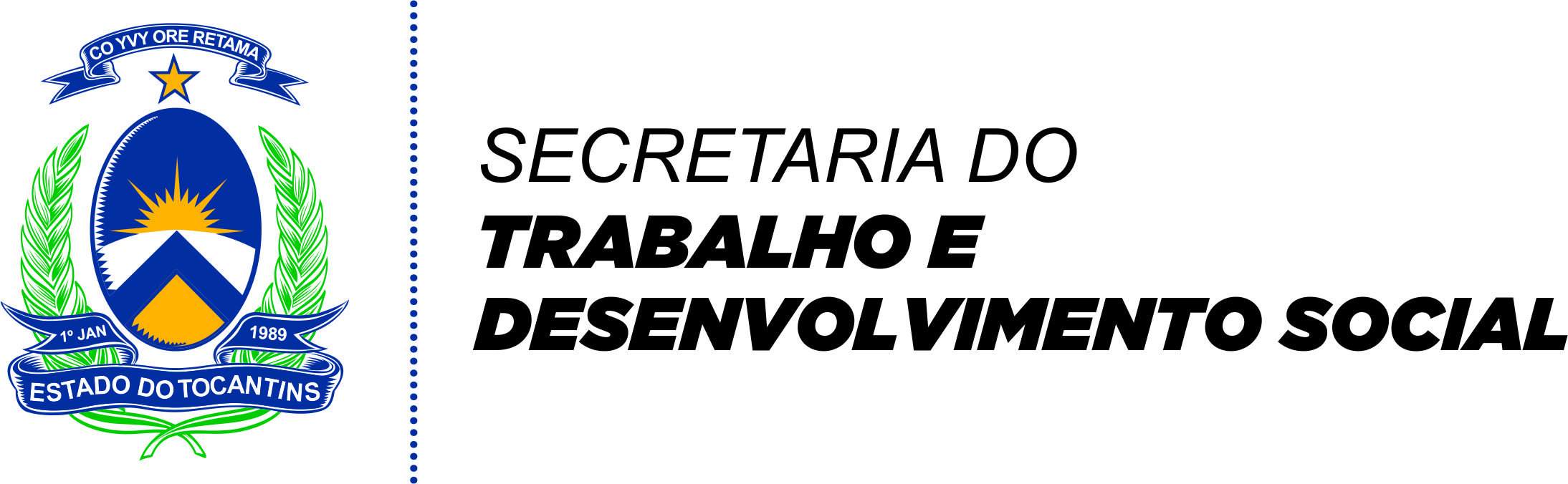 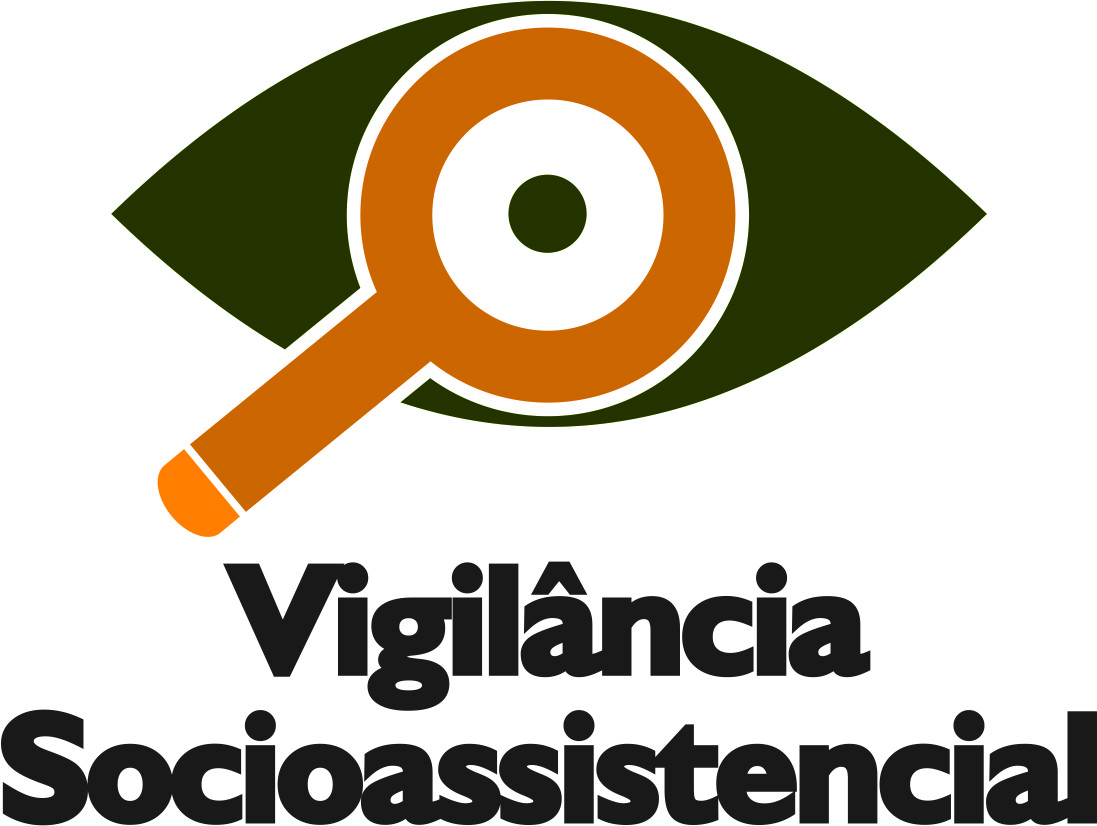 NO CASOS DE IRREGULARIDADES COMO EXCLUIR A ORGANIZAÇÃO DO CNEAS
Encaminhar formulário de exclusão para redeprivadasuas@mds.gov.br, acompanhado da Resolução/Declaração do Conselho de Assistência Social atestando o cancelamento ou ausência de inscrição da organização.
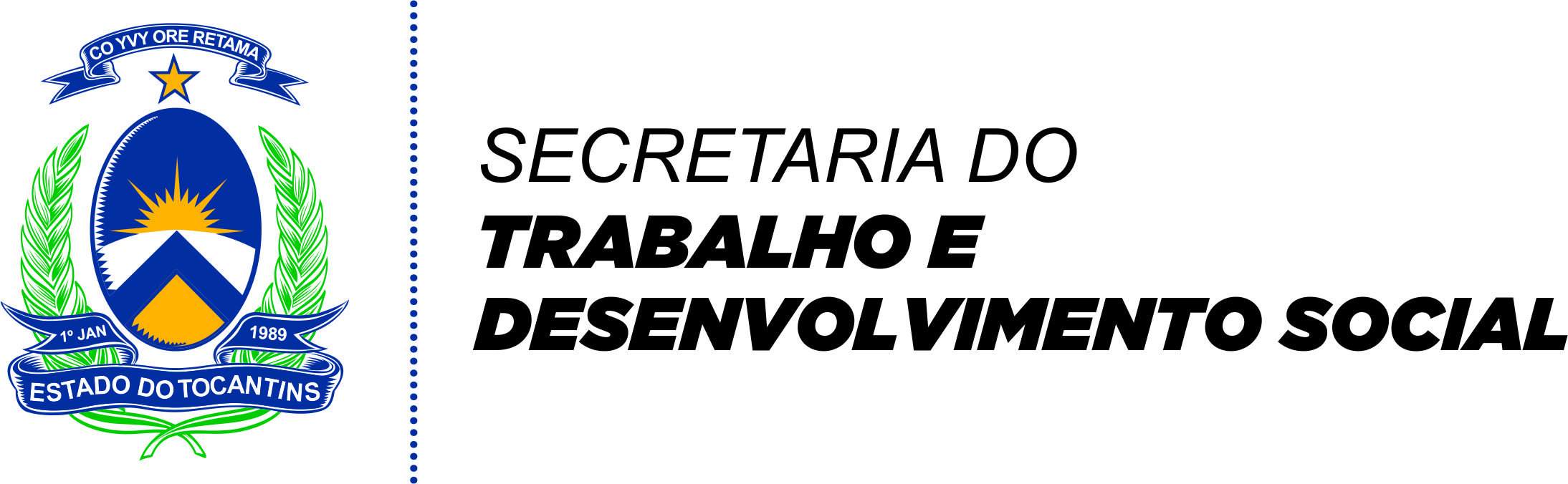 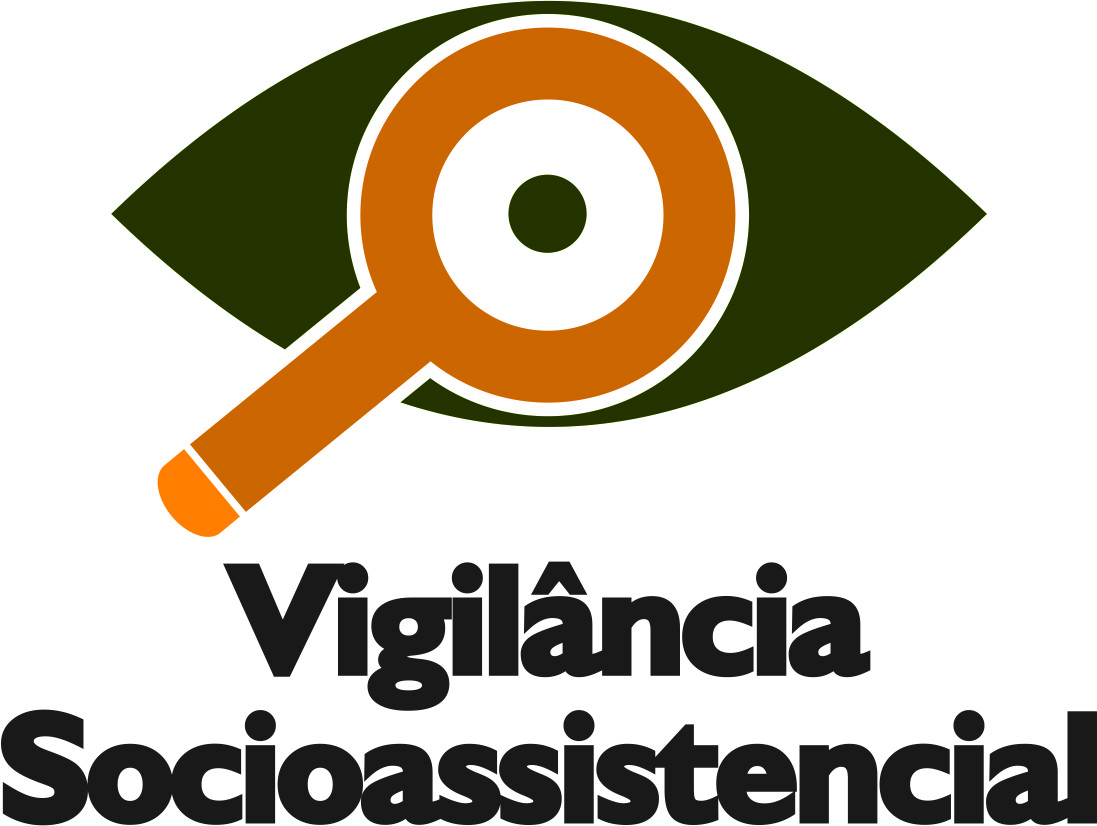 QUE TIPO DE AÇÃO ESSAS ATIVIDADES EXECUTAM?
As ofertas de Assistência Social estão regulamentadas nacionalmente – Resolução do CNEAS nº109 de 2009 (Tipificação Nacional dos Serviços de Assistência Social), 

Resolução Nº27 de 2011 (caracteriza as ações de assessoramento e defesa e garantia de direitos),
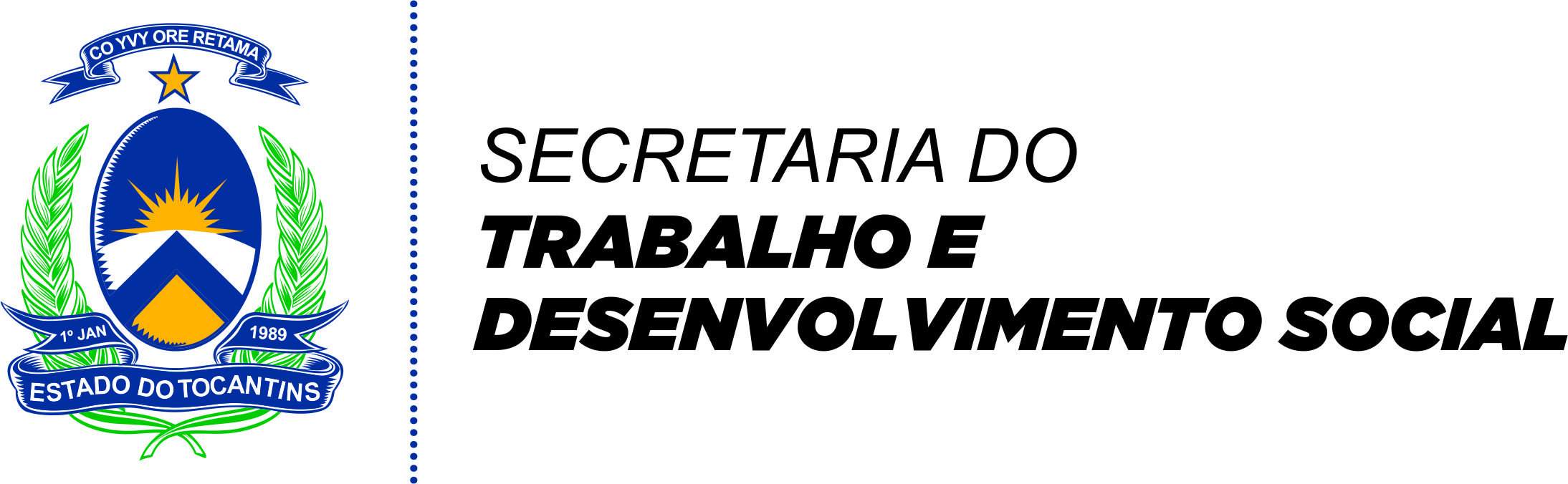 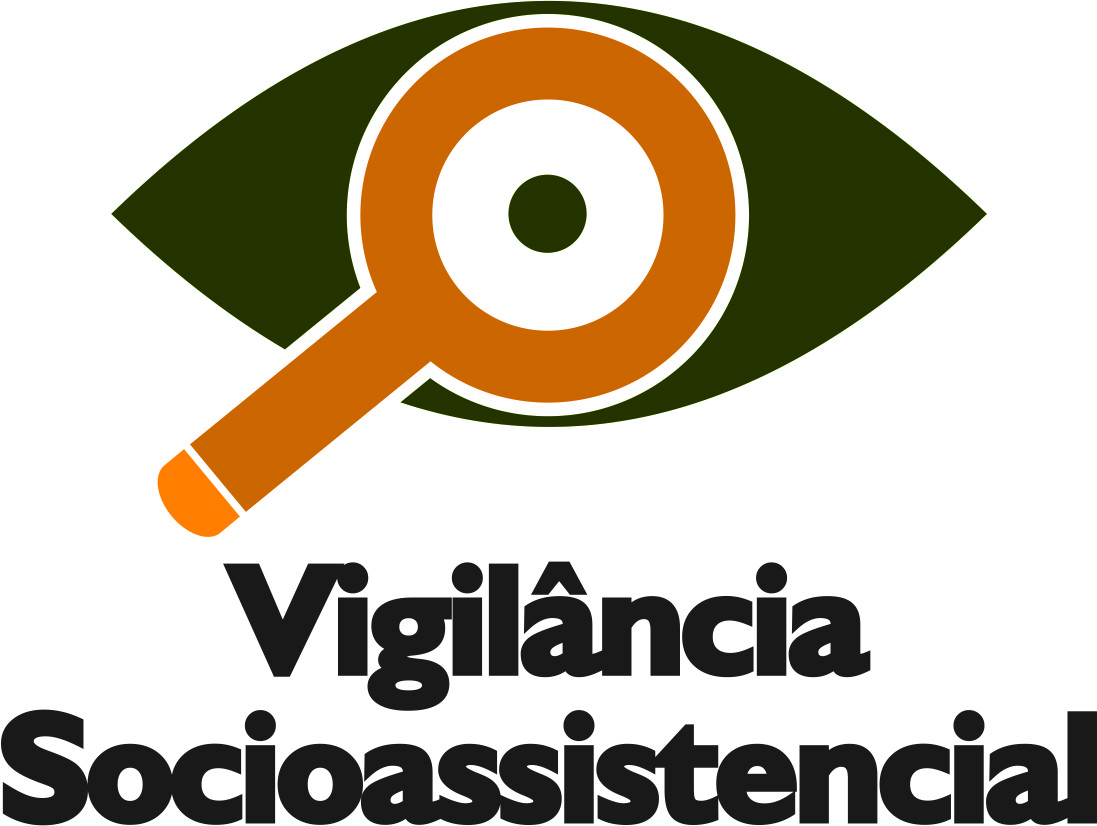 Resolução Nº33 de 2011 (Define a Promoção da Integração ao mercado de trabalho no campo da assistência social) e Resolução Nº34 de 2011 (Define a habilitação e reabilitação da pessoa com deficiência e a promoção de sua integração a vida comunitária no campo da assistência social.
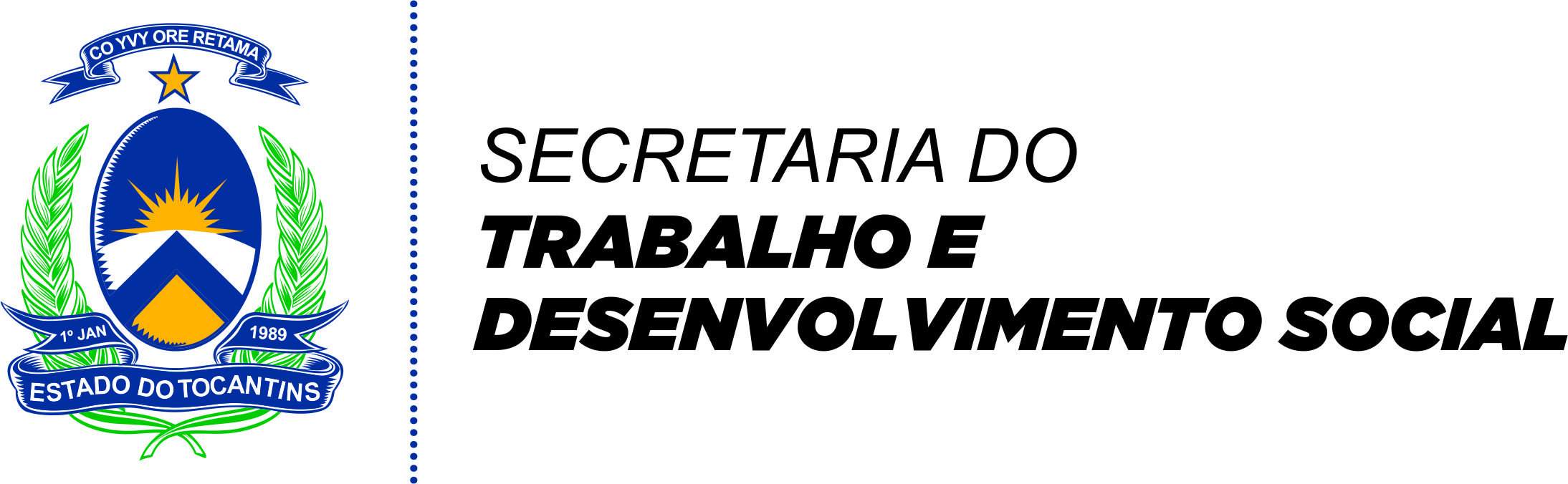 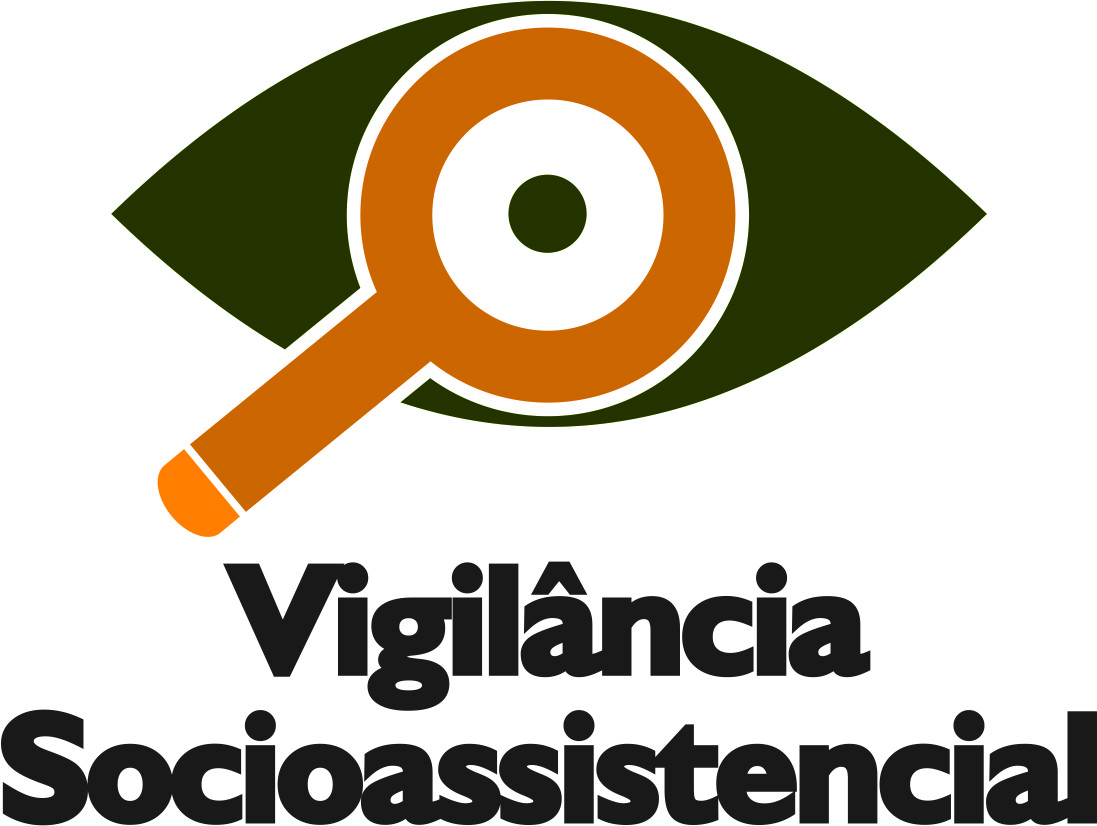 Atendimento, prestando ofertas de forma direta ou indireta aos usuários, ou no campo do assessoramento e defesa e garantia de direitos em articulação com outras entidades, movimentos sociais, grupos de usuários e lideranças.
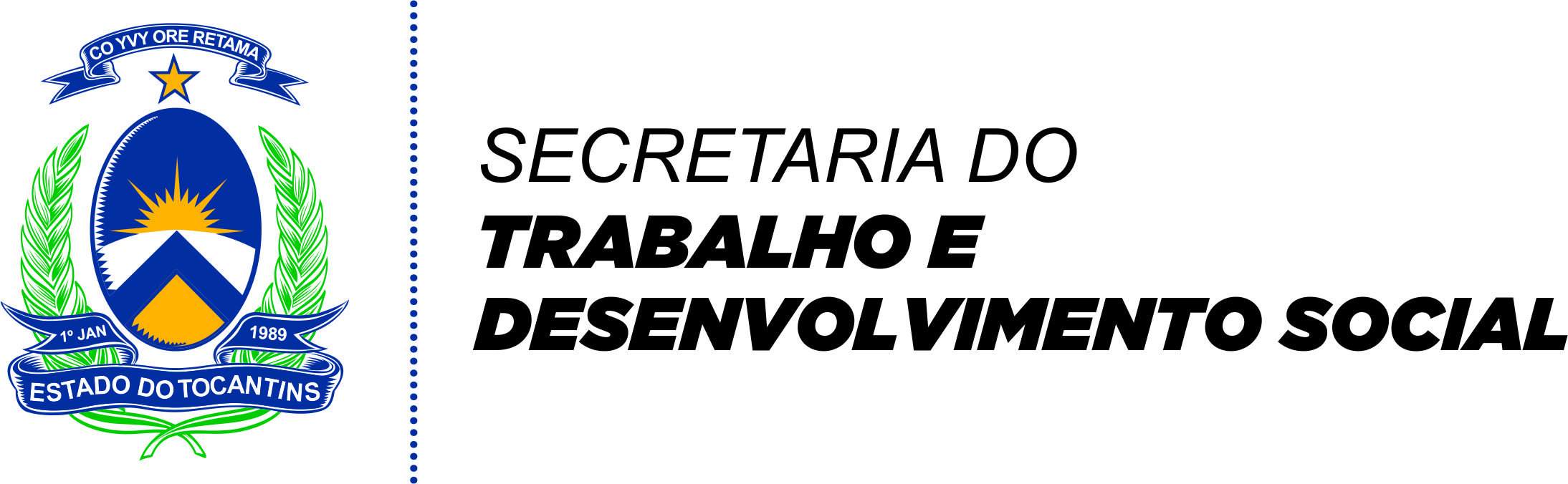 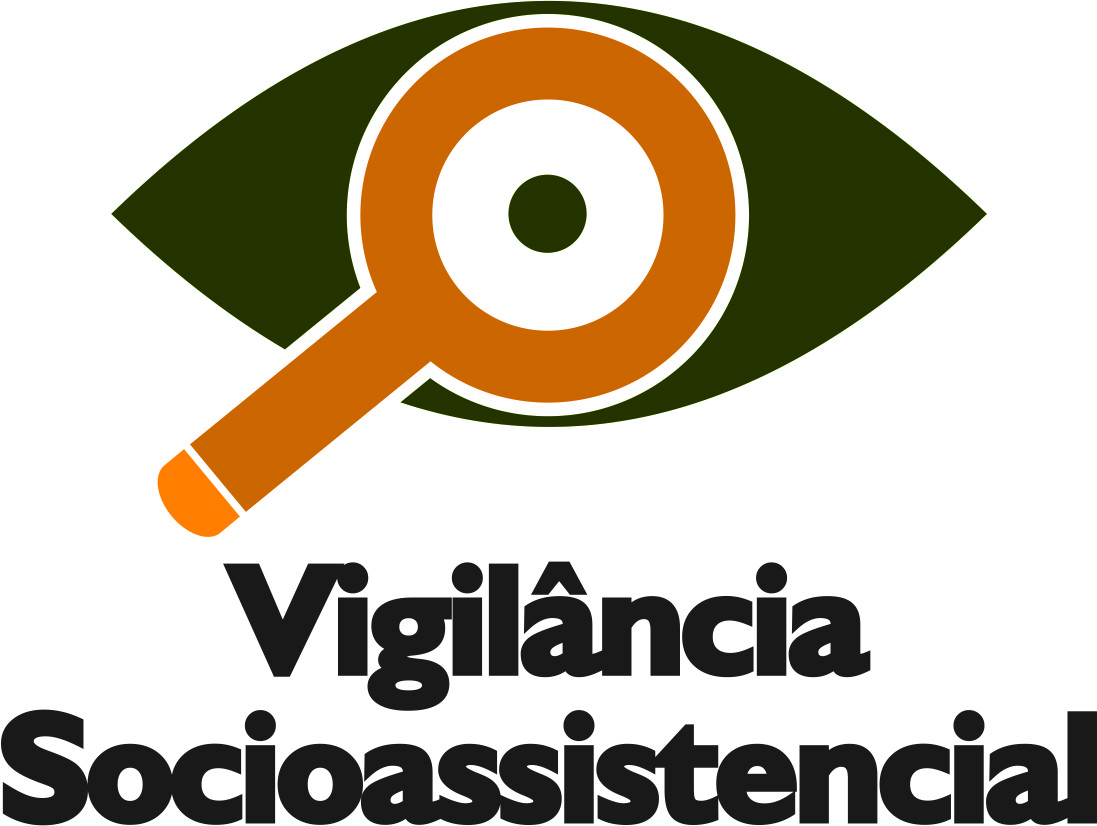 QUEM DEVE PREENCHER E INSERIR DADOS NO CNEAS?
A equipe técnica do órgão gestor municipal e do DF é responsável pelo levantamento das informações relativas ás ofertas prestadas pelas entidades.
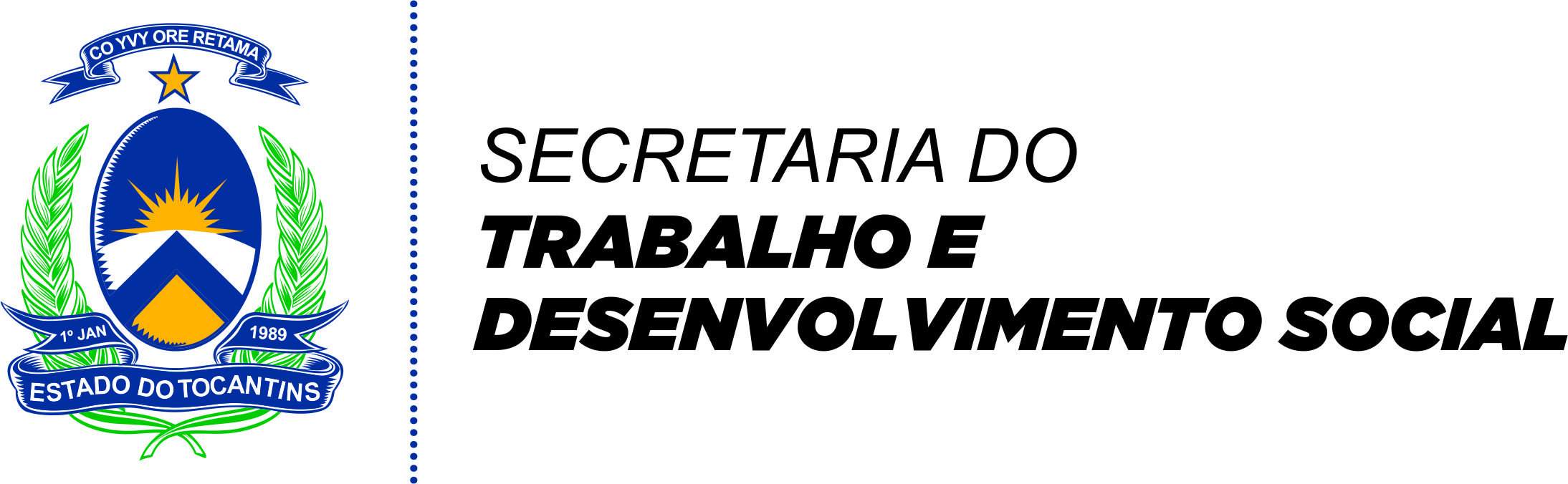 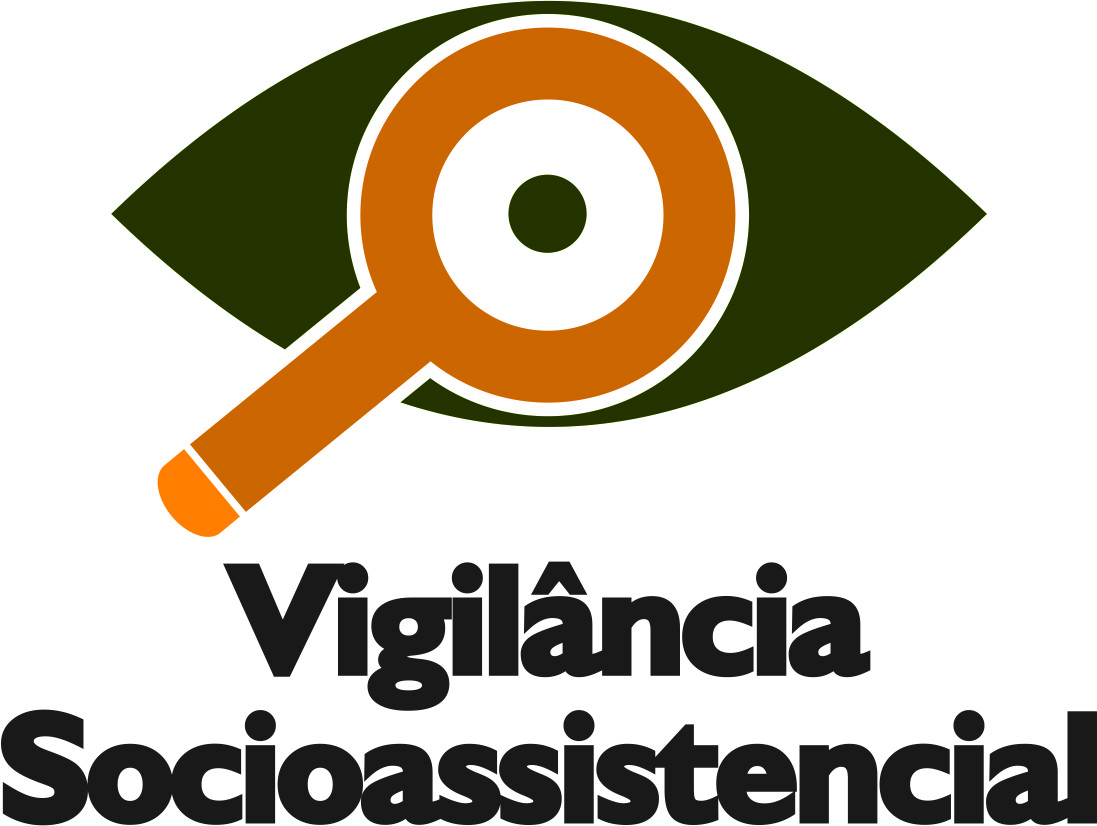 O QUE O GESTOR DEVE FAZER QUANDO NÃO CONSEGUIR ACESSO AO CNEAS?
Deverá entrar em contato pelo                                                    e-mail:rede.suas@mds.gov.br
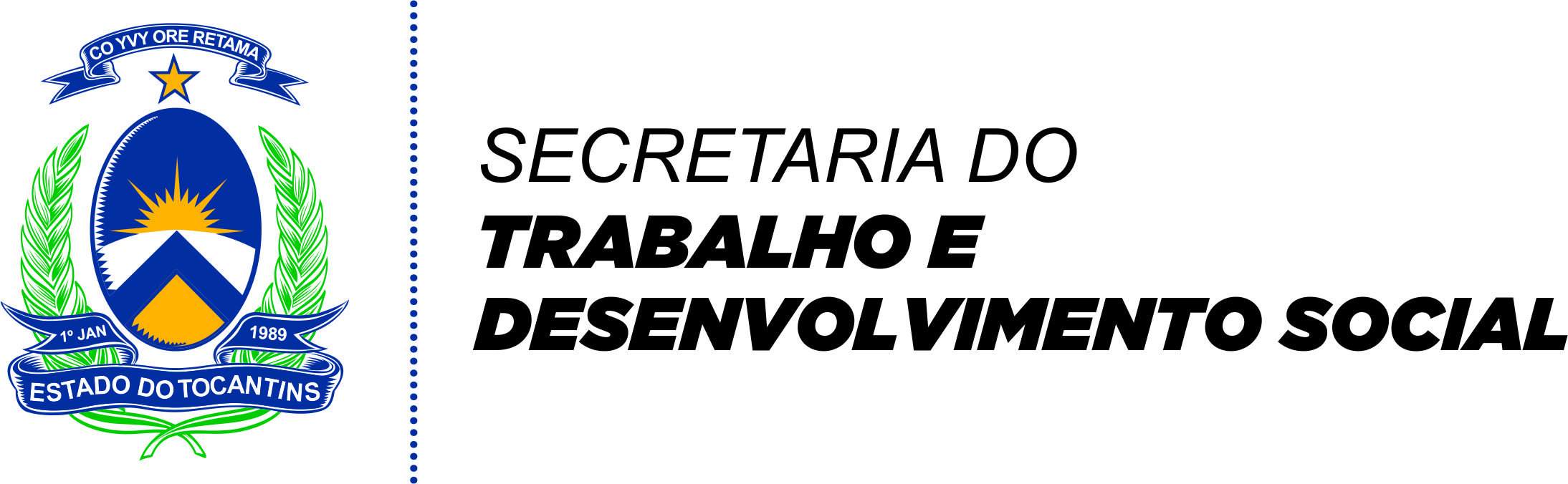 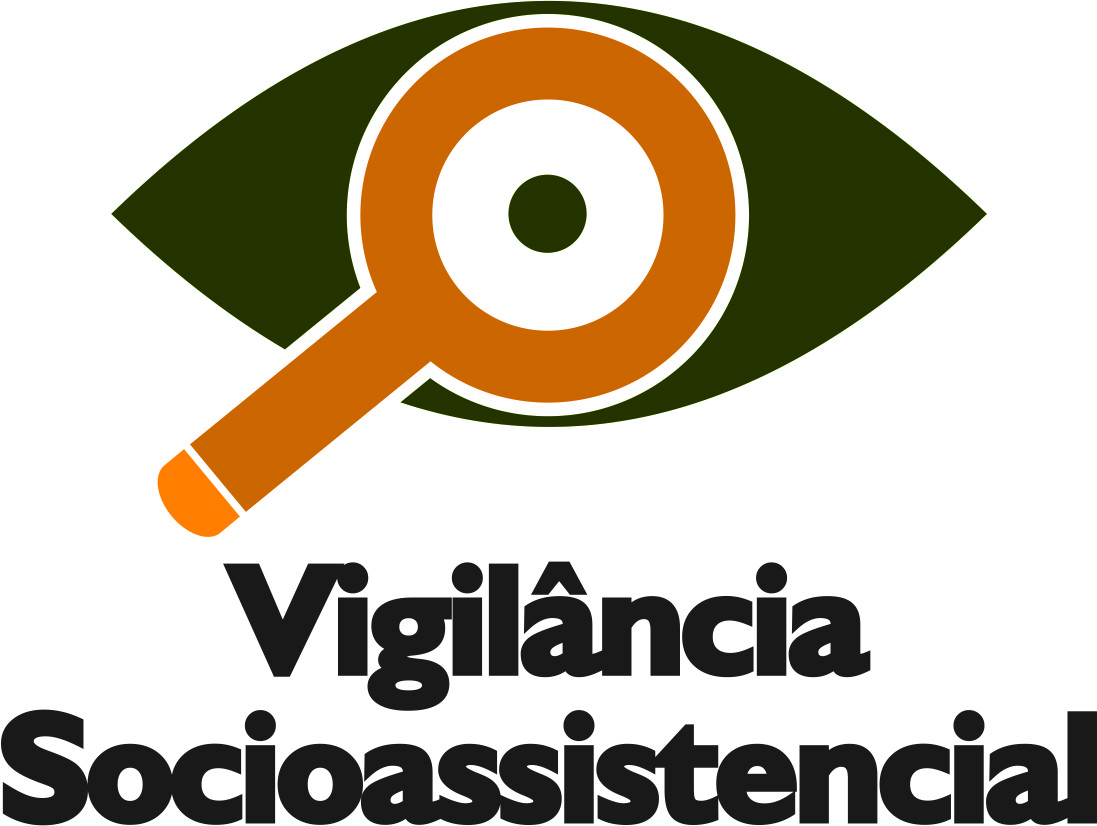 COMO AS ENTIDADES PODEM COLABORAR COM O ÓRGÃO GESTOR NO PROCESSO DE PREENCHIMENTO DO CNEAS?
Colaborar com a impressão prévia do(s) questionário(s) referente(s) a(s) oferta(s) disponíveis no site do MDS
Entidades que não tiverem recebido as visitas poderão entrar em contato com o órgão gestor para verifica se há previsão para  a realização da mesma
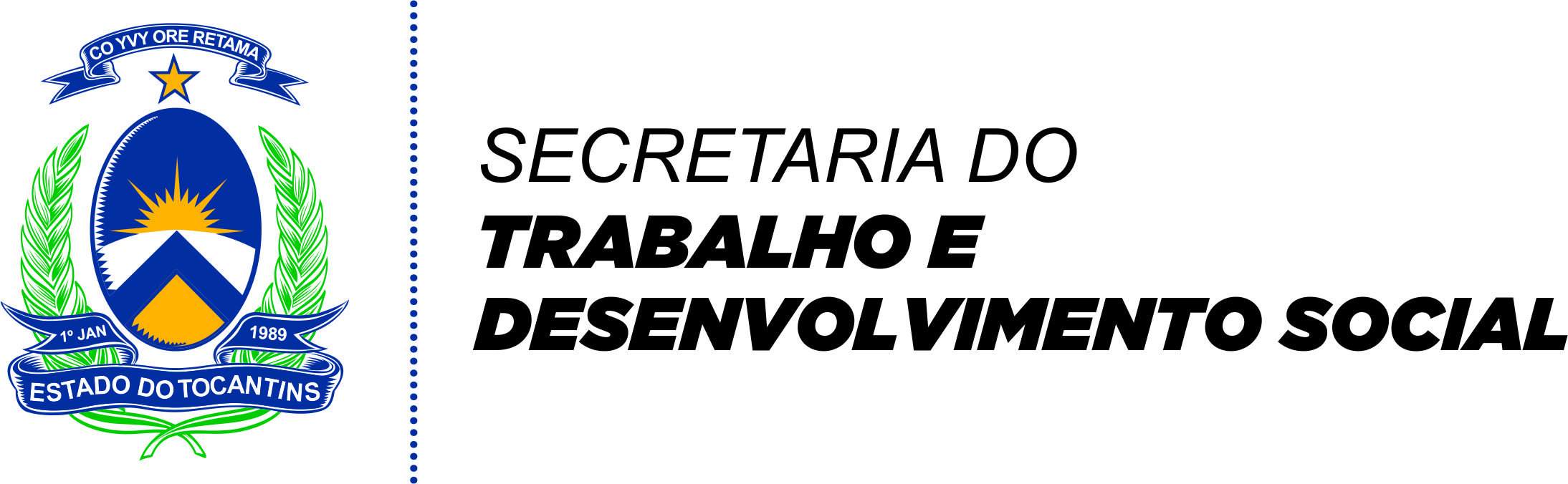 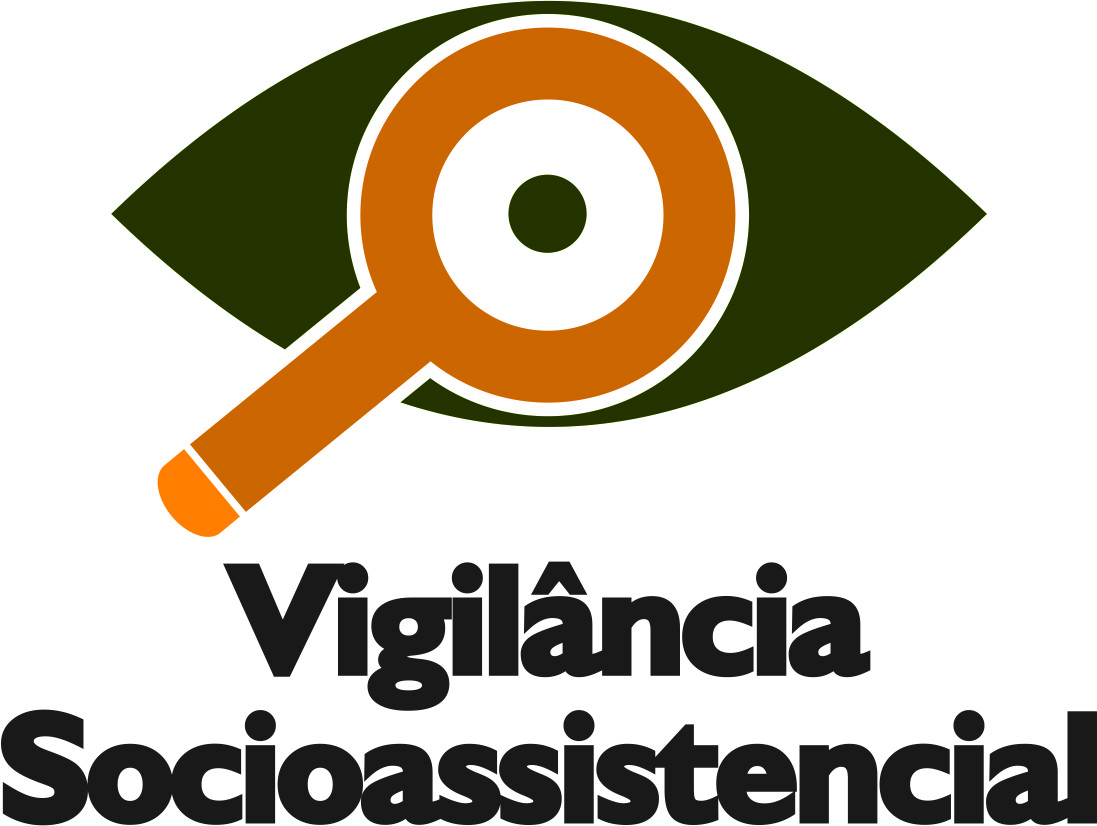 QUAIS SÃO AS ETAPAS DE PREENCHIMENTO DO CNEAS?
1º Passo: Cadastrar questões gerais;
                  Agendar visitas;
                  Incluir o parecer da visita;
2º Passo: Detalhamento de Ofertas;
3º Passo: Relação Gestor com a Entidade
4º Passo: Finalizar o Cadastro.
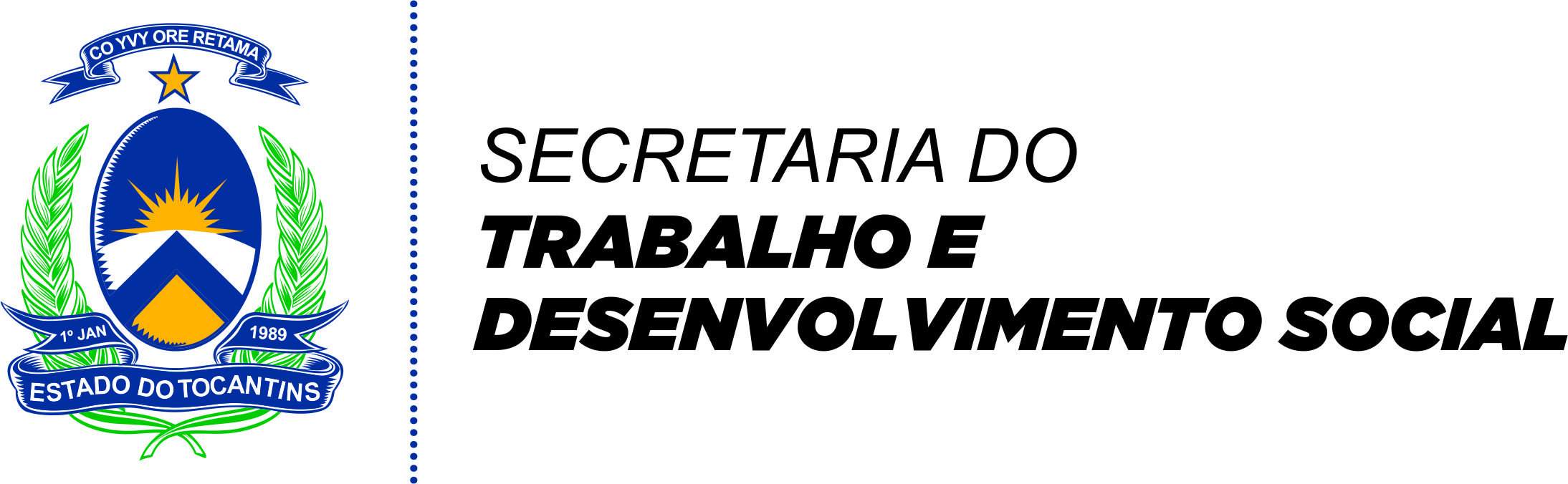 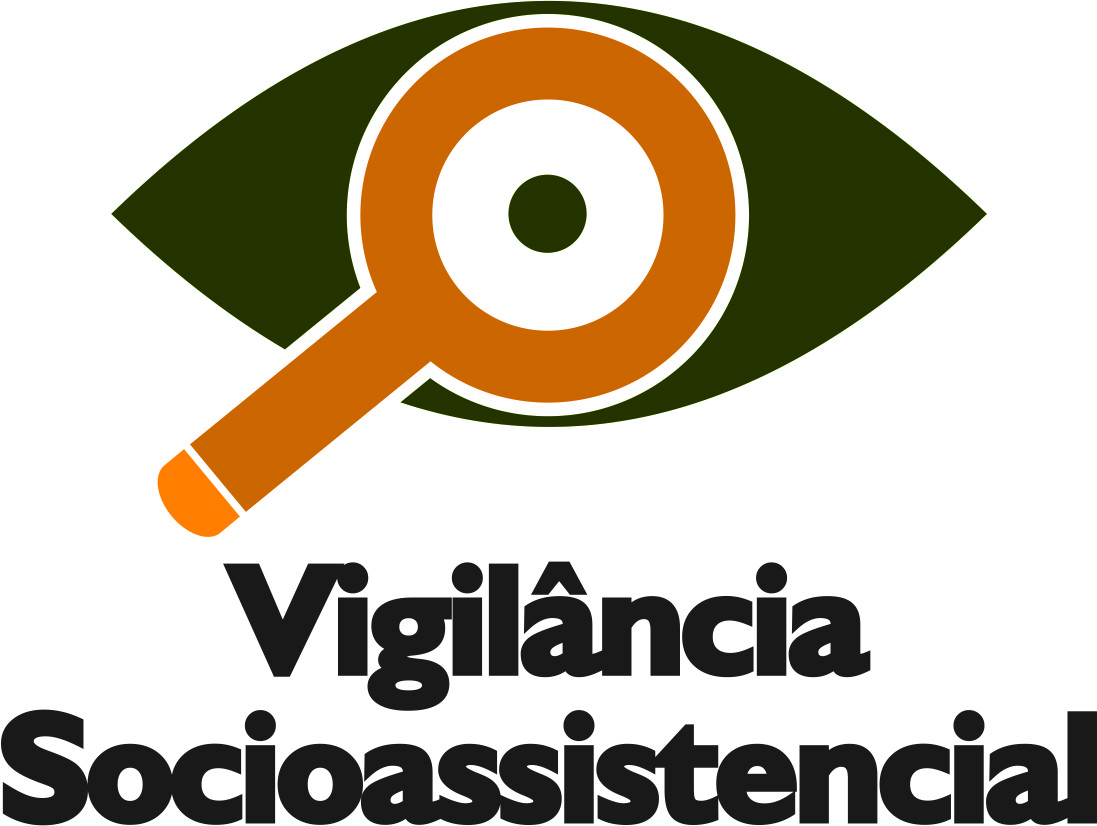 ORIENTAÇÕES PARA AS VISITAS TÉCNICAS
Realizar contato prévio com as entidades, informando sobre o CNEAS, data de visita e disponibilizar o(s) questionários á(s) correspondentes à(s) oferta(s) que a entidade executa;
Designar profissionais de nível superior para a realização da visita.
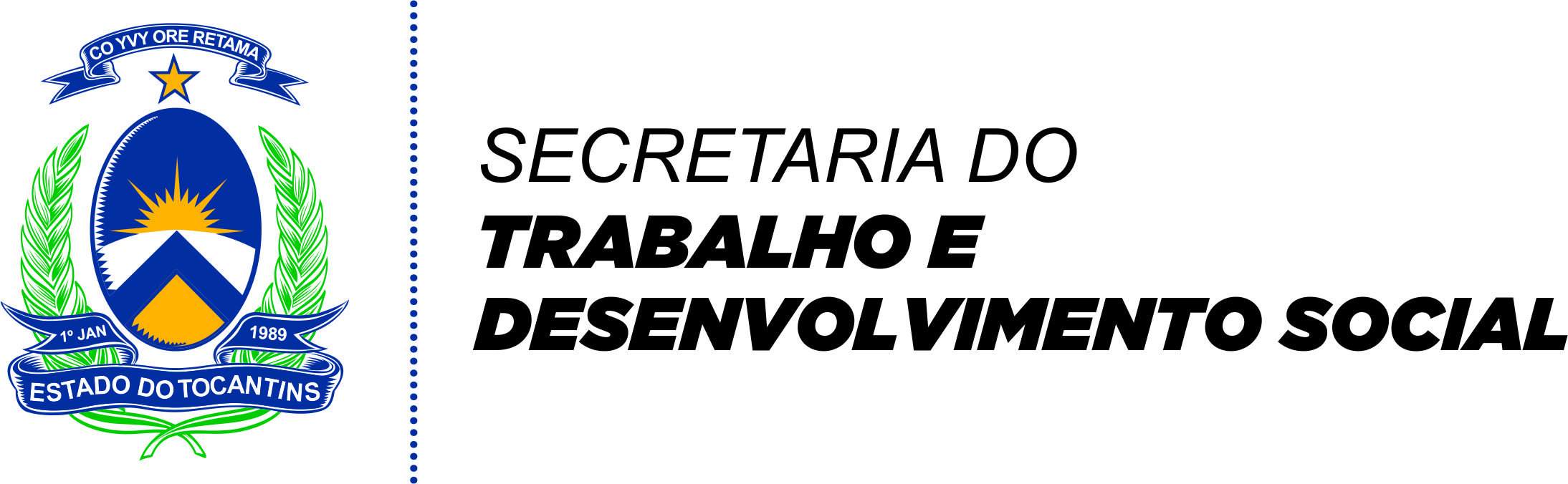 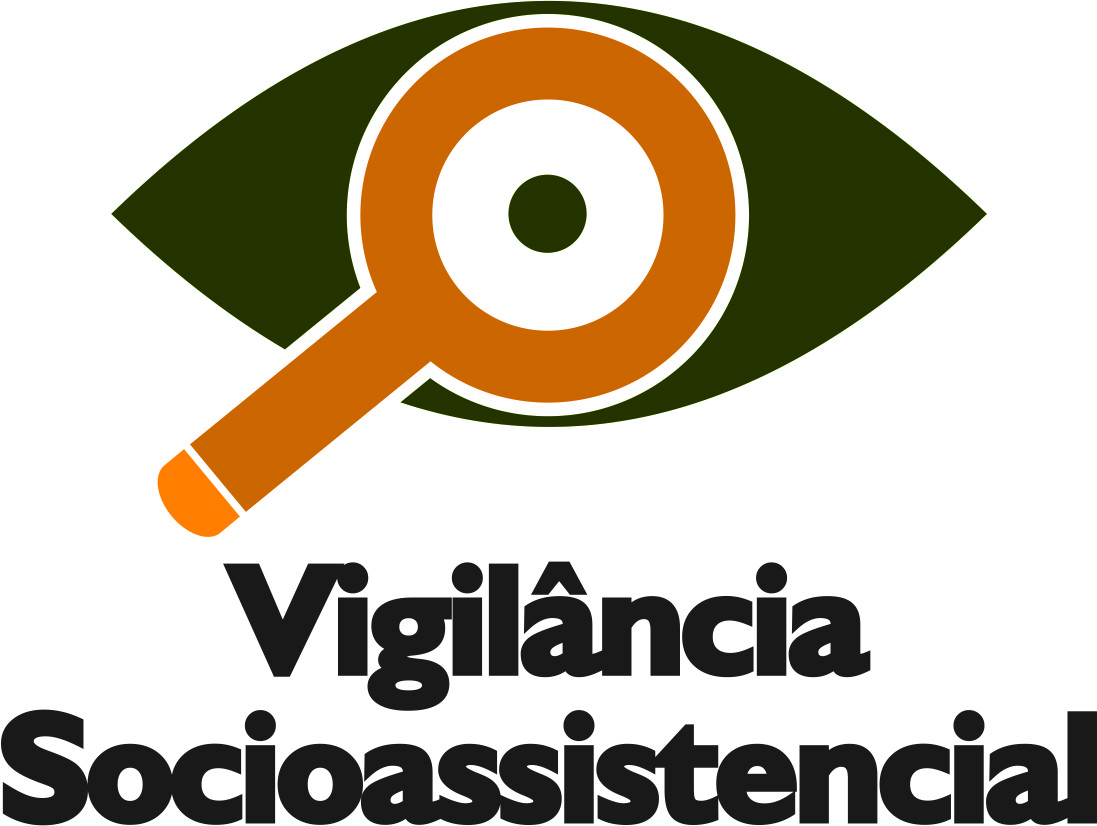 Imprimir questionário(s) correspondente á(s) ofertas(s) que a entidade executa para preenchimento no momento da visita.
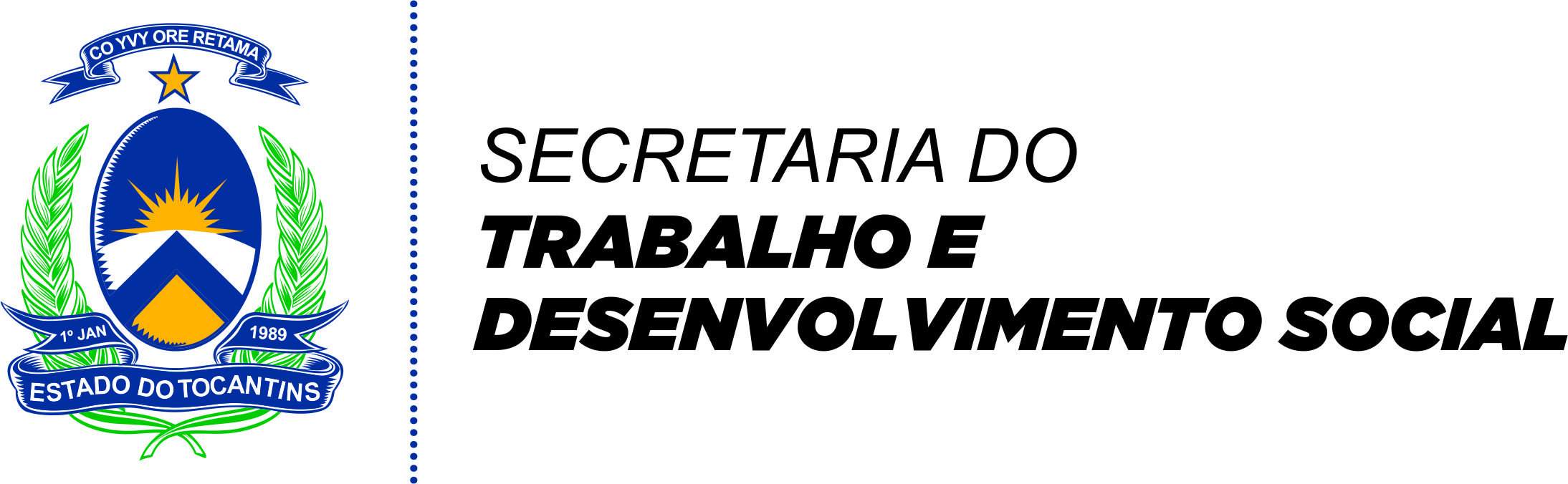 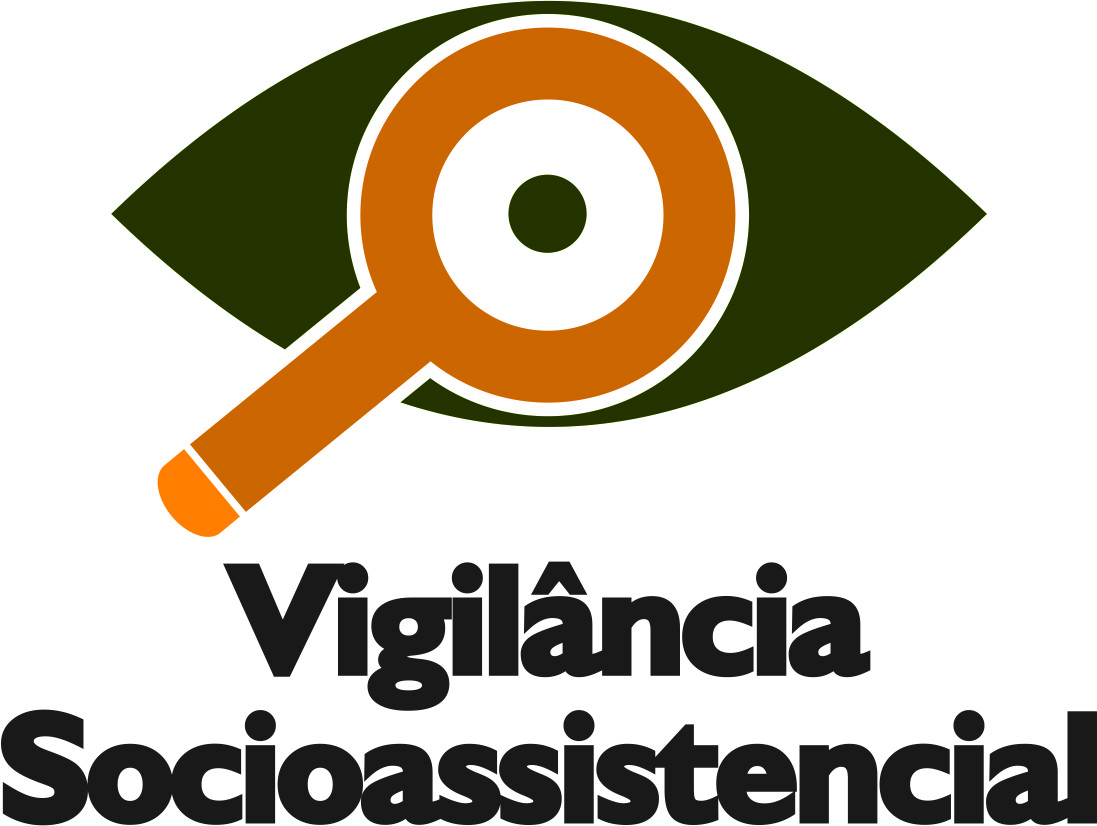 COMO ACESSAR O CNEAS?
Telefone: 0800 707 2003
Link: http://aplicacoes.mds.gov.br/cneas;
Senha pessoas e intransferível;
CPF conforme política de senha-SAA/MDS
O gestor poderá delegar o perfil “Técnico Gestor Municipal” a equipe responsável pelas visitas técnicas e inserção de dados no CNEAS
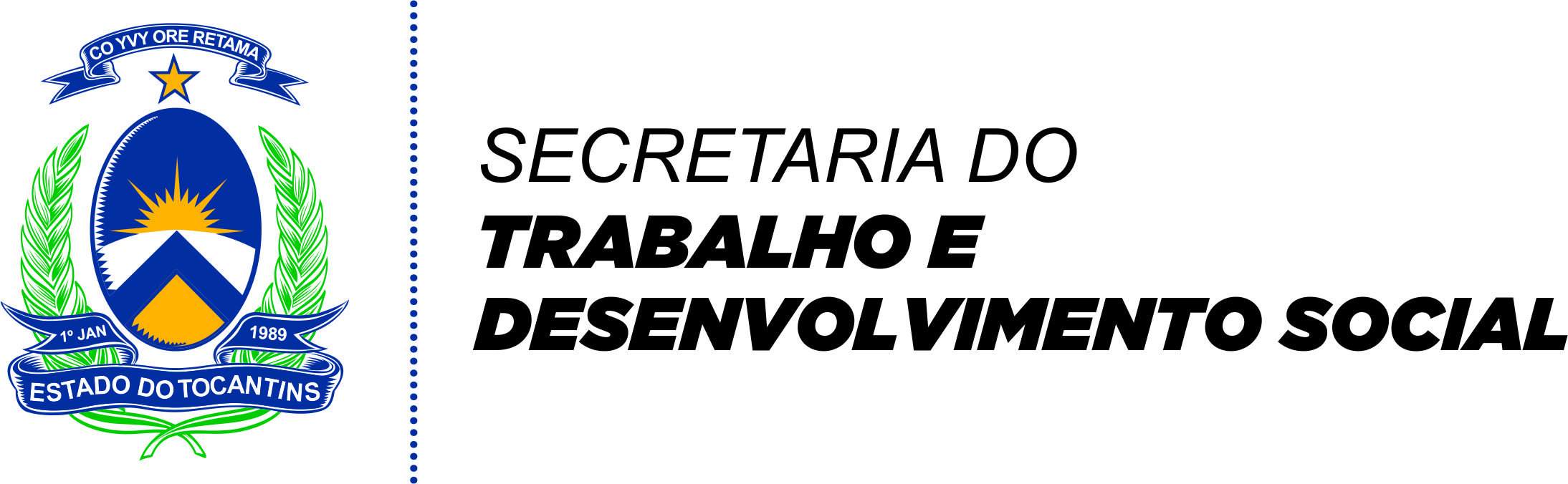 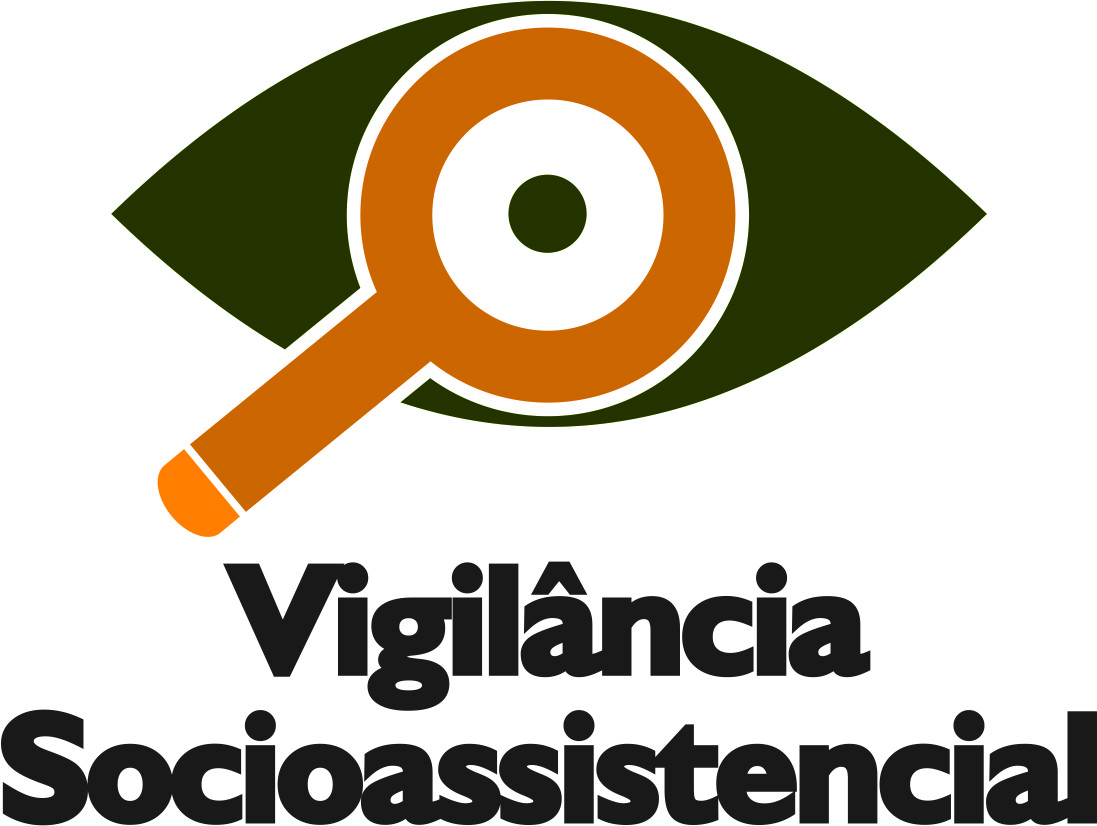 ONDE LOCALIZAR MAIS INFORMAÇÕES A RESPEITO DO CNEAS?
Site:
Manual;
Cartilha do CNEAS e
Perguntas Frequentes 
Vídeos – YouTube e MDS.
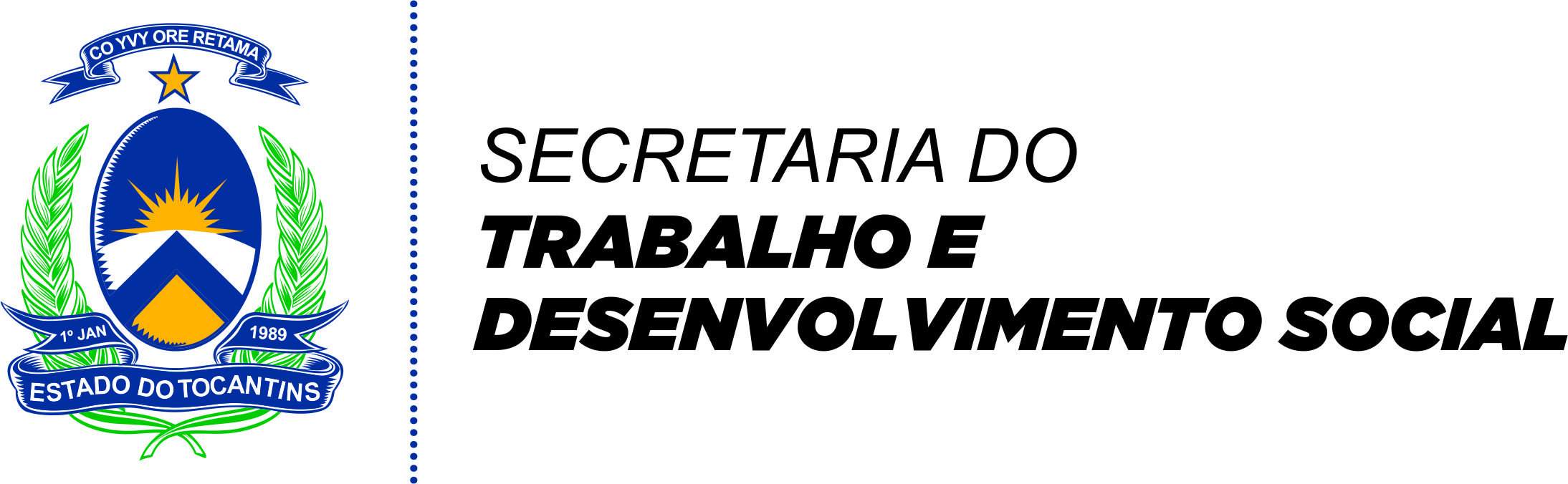 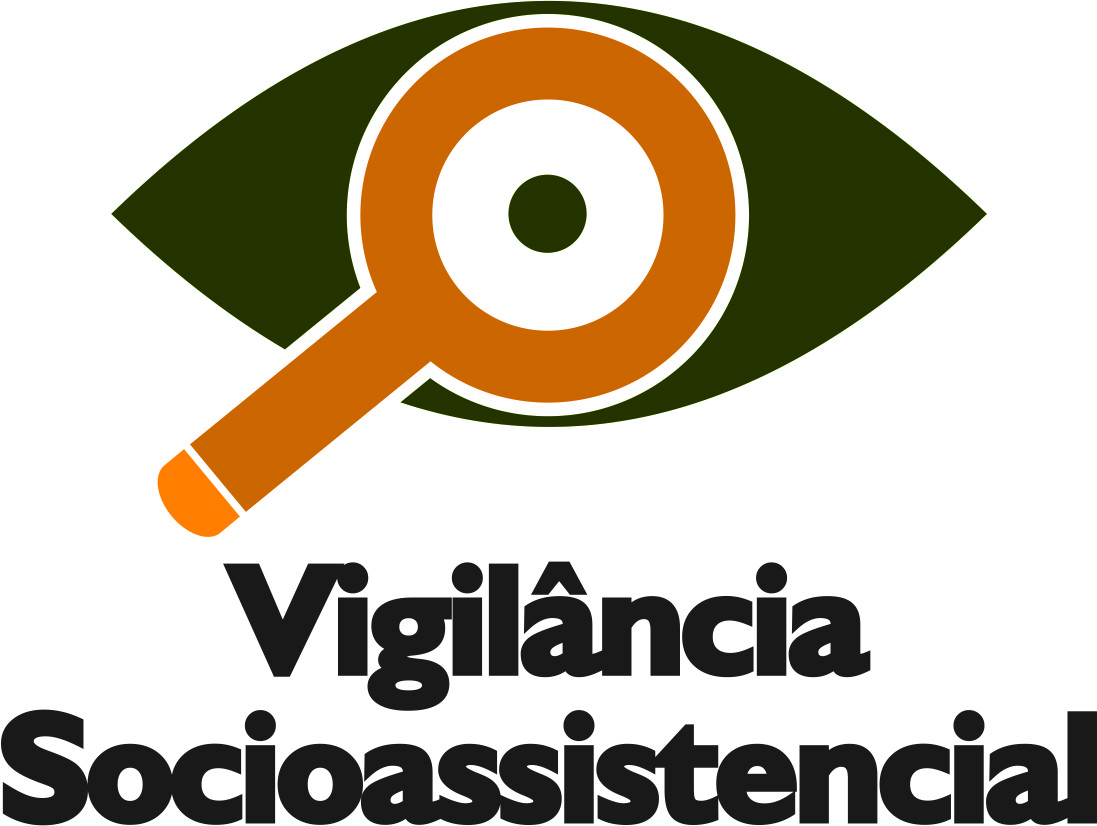 OBRIGADA!!!
Vigilância Socioassistencial
Telefone: 3218-1902